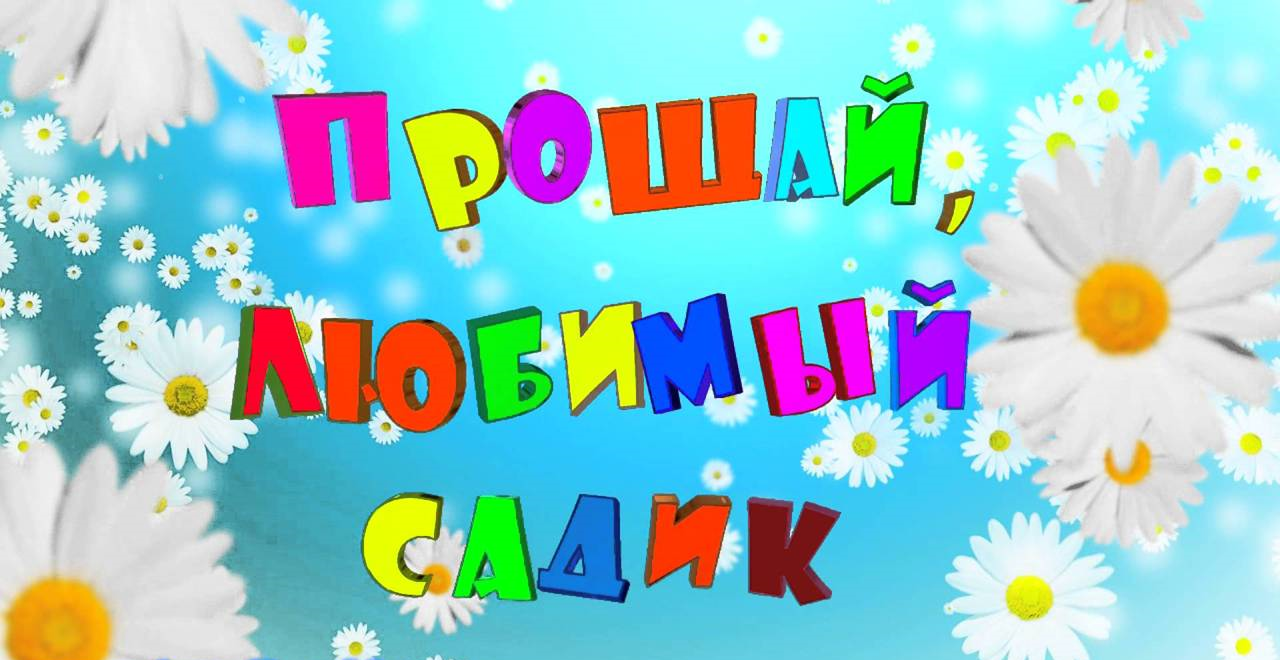 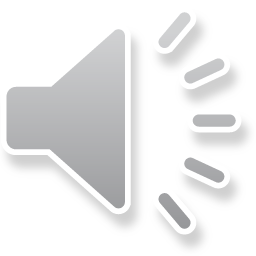 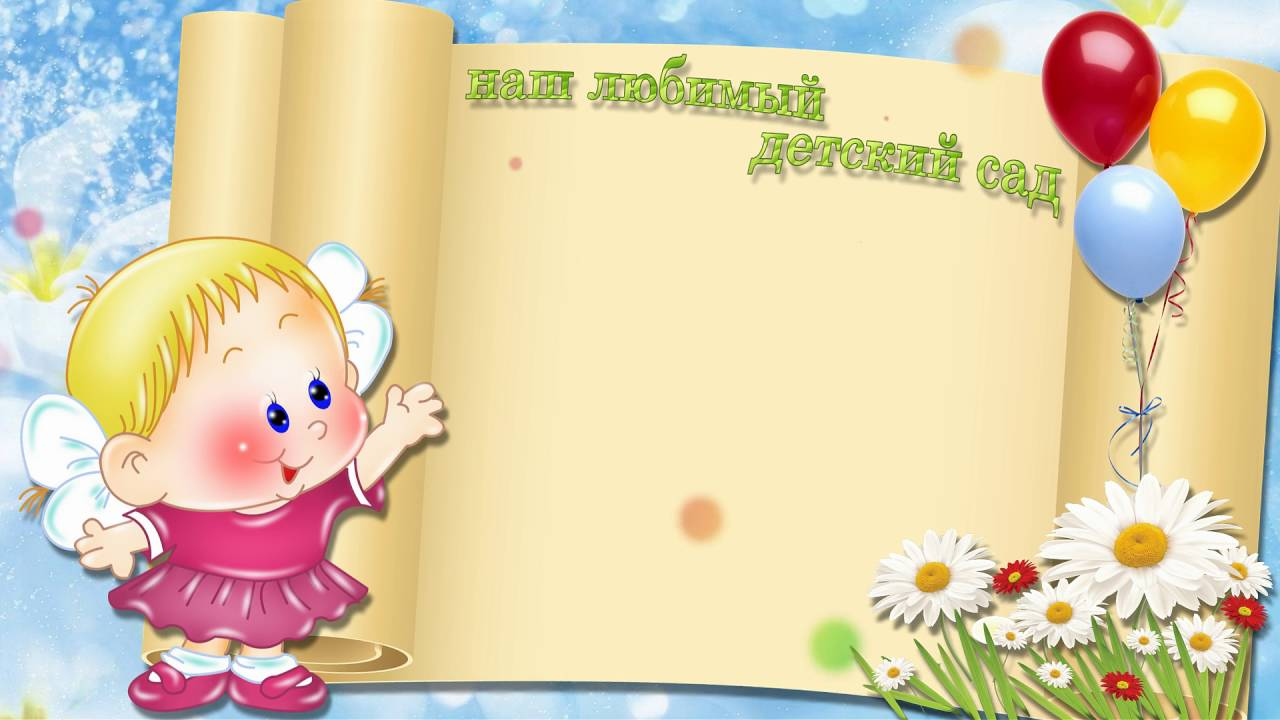 №29
Группа №10
Выпуск 2020
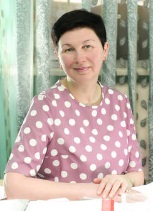 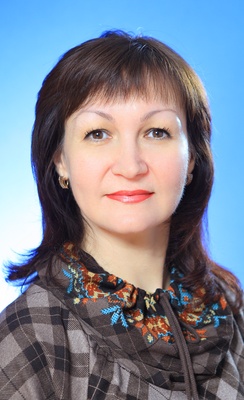 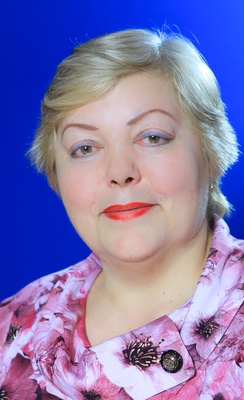 Мы вас любим!
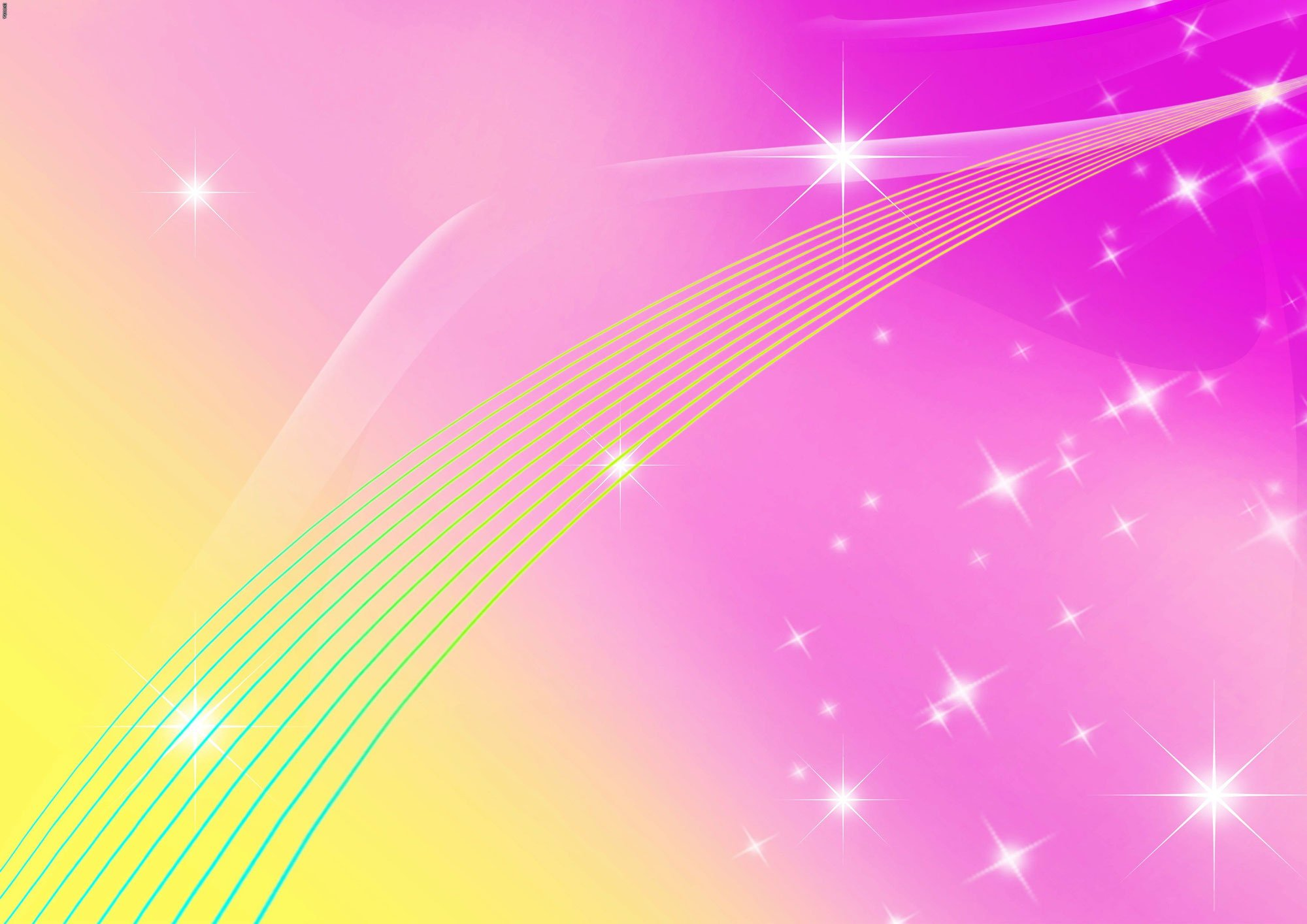 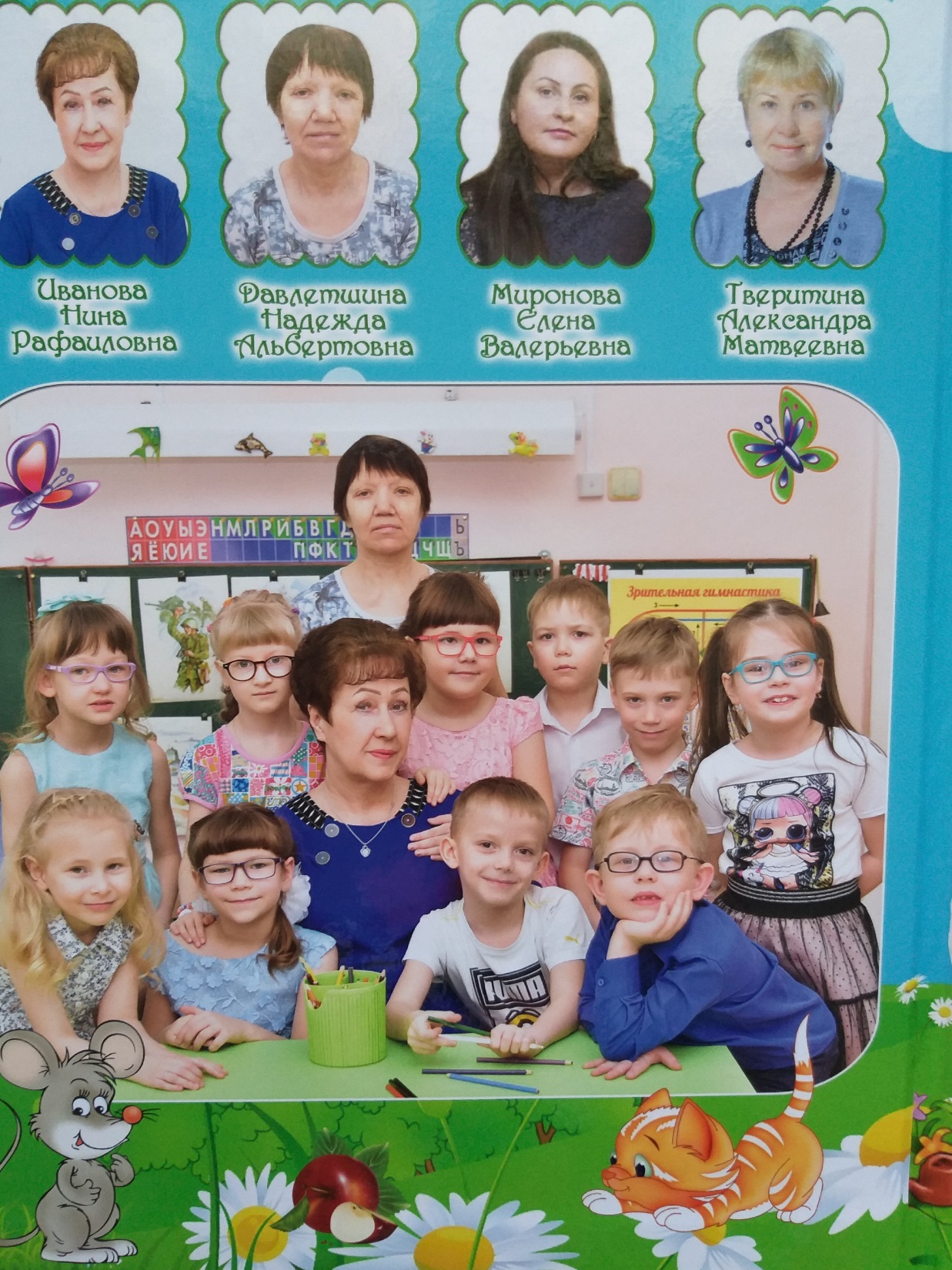 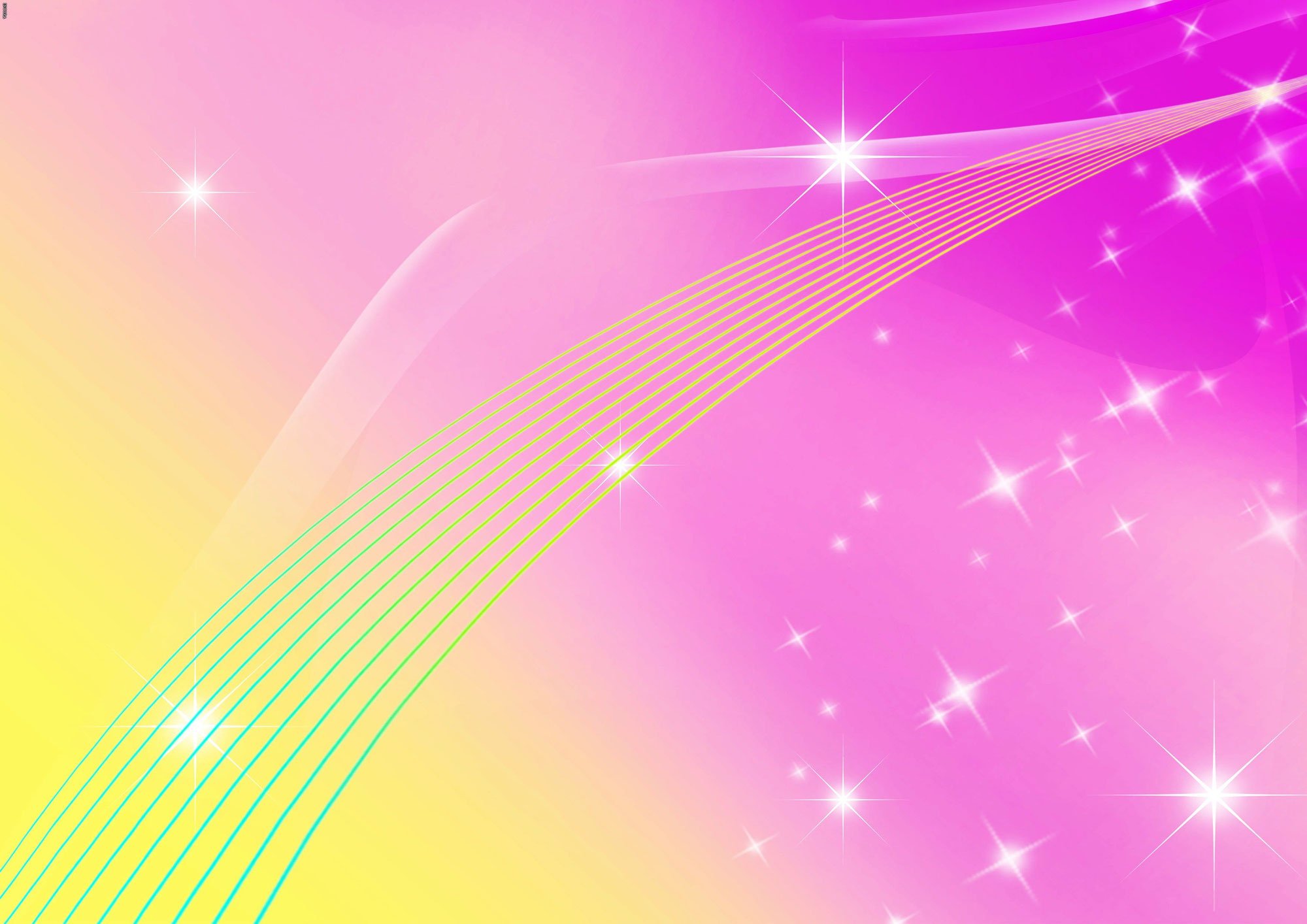 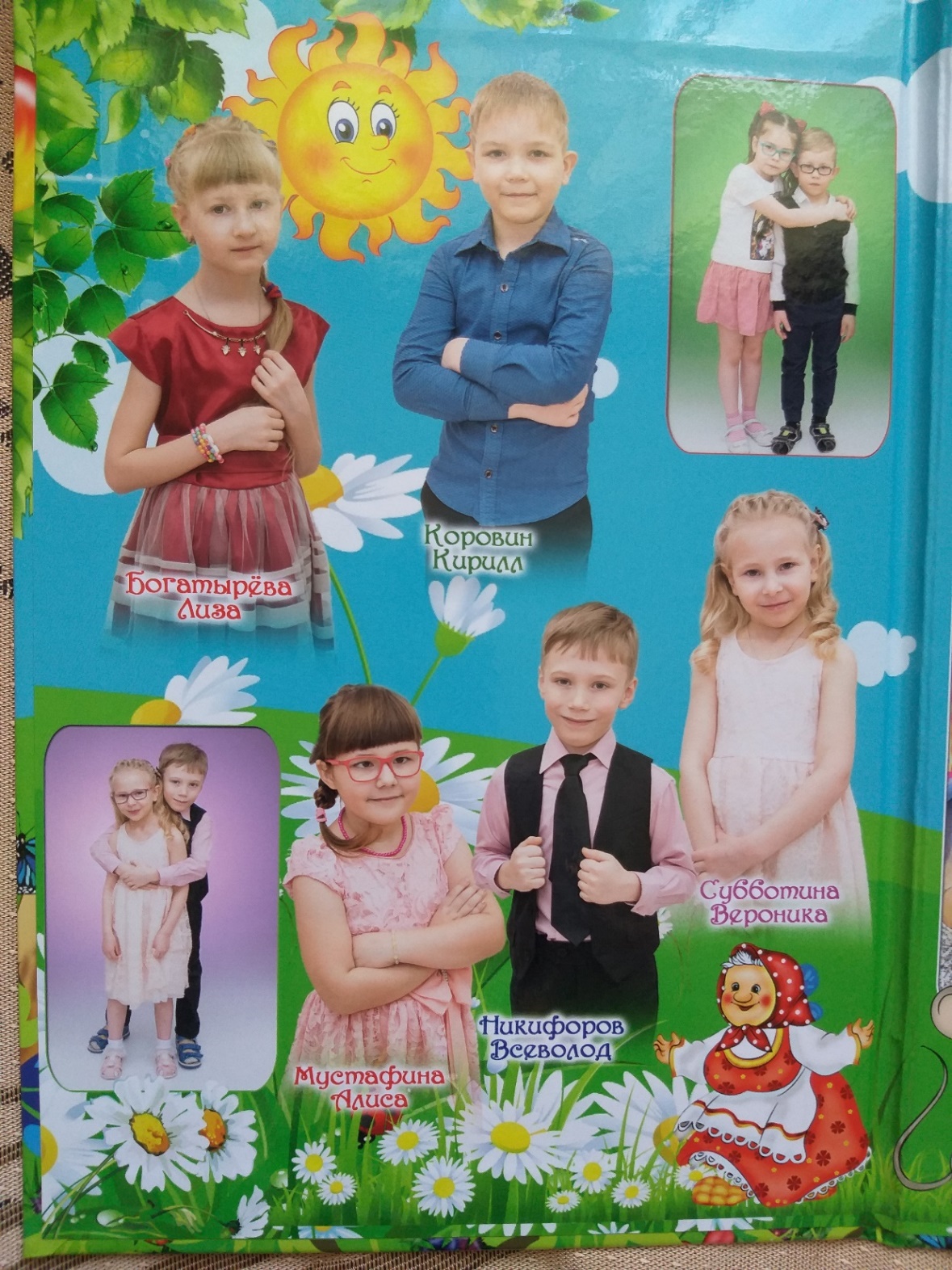 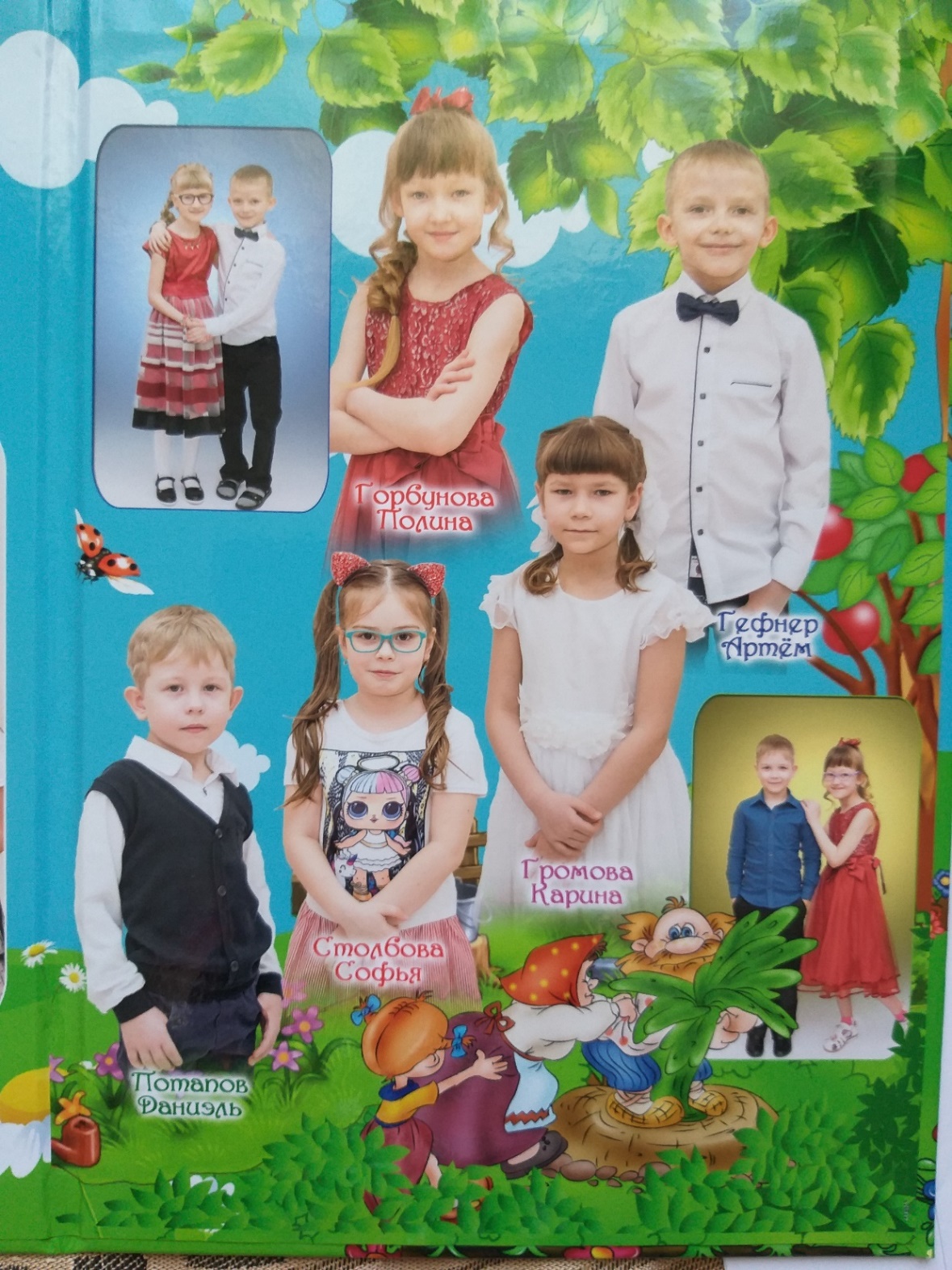 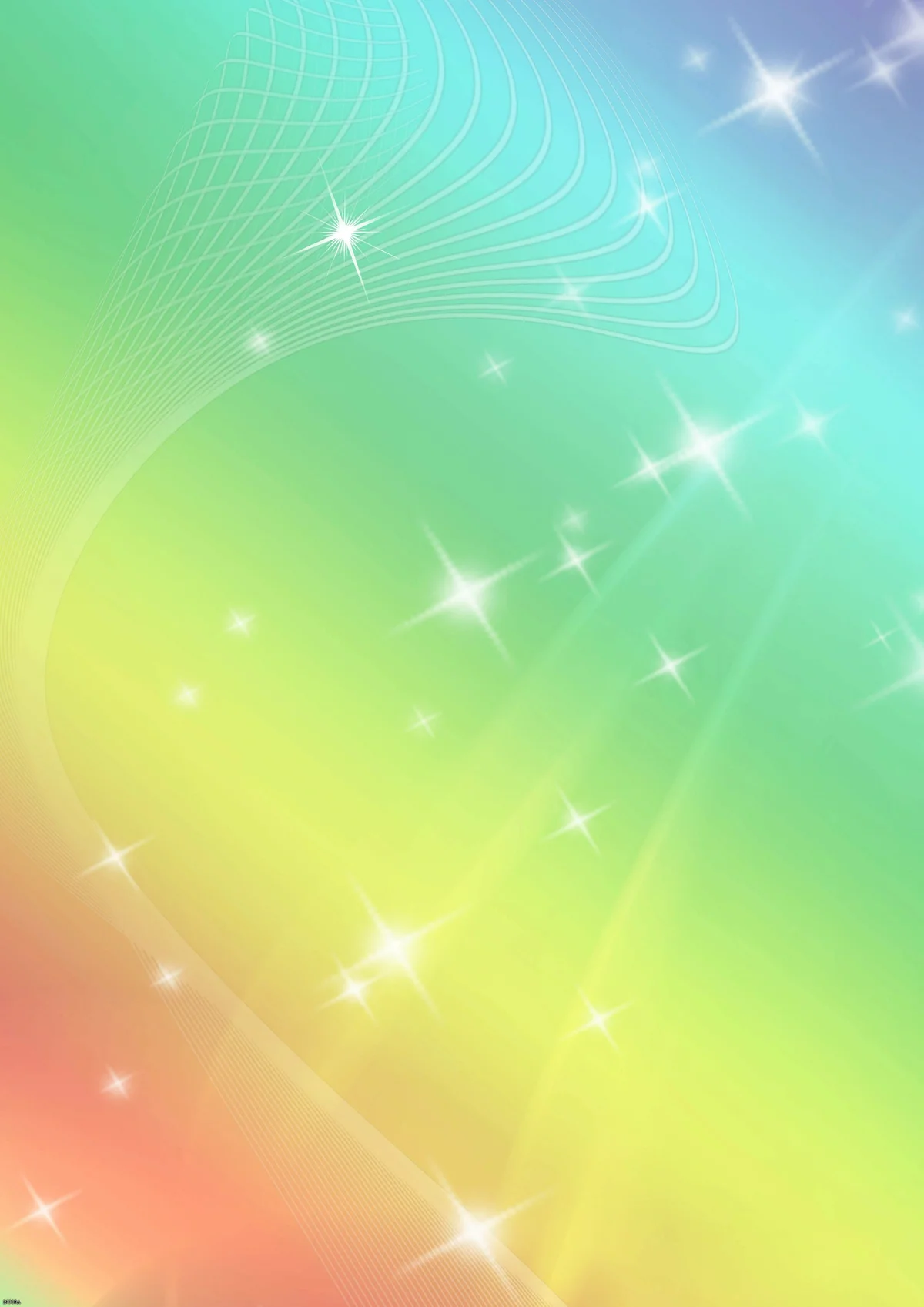 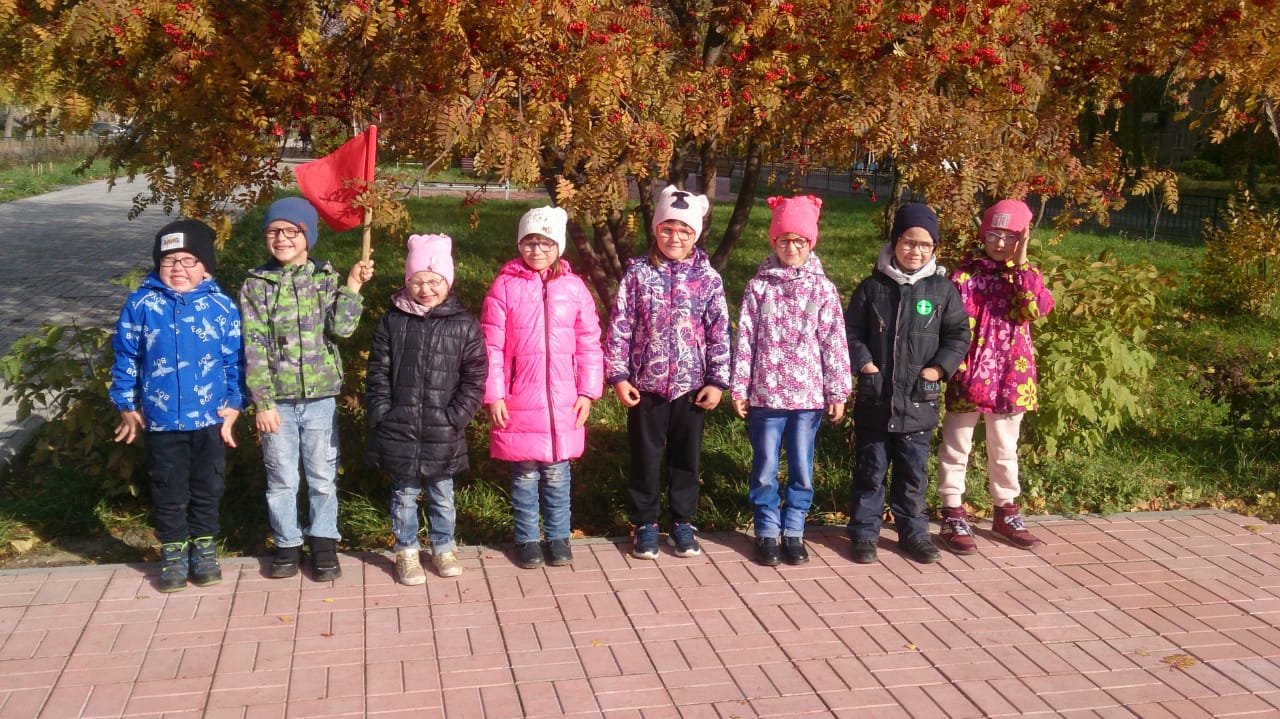 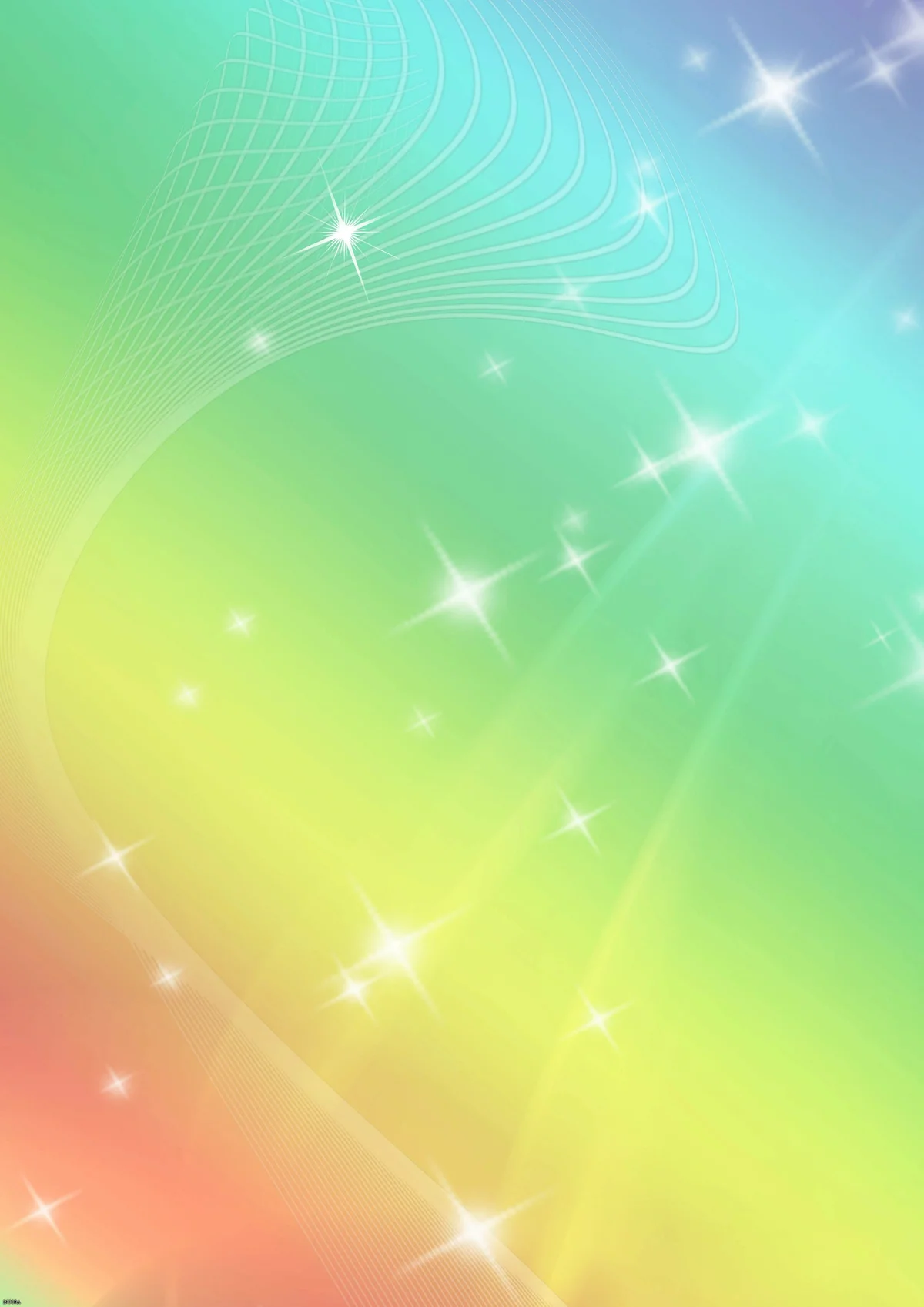 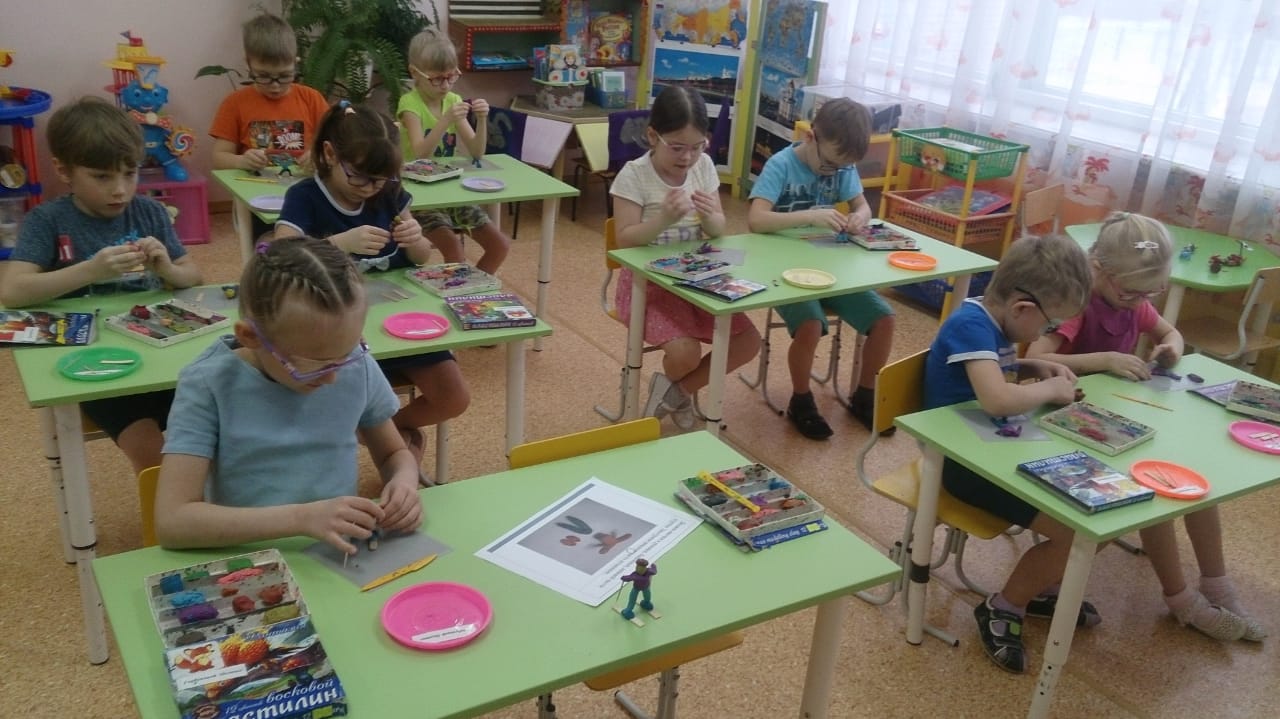 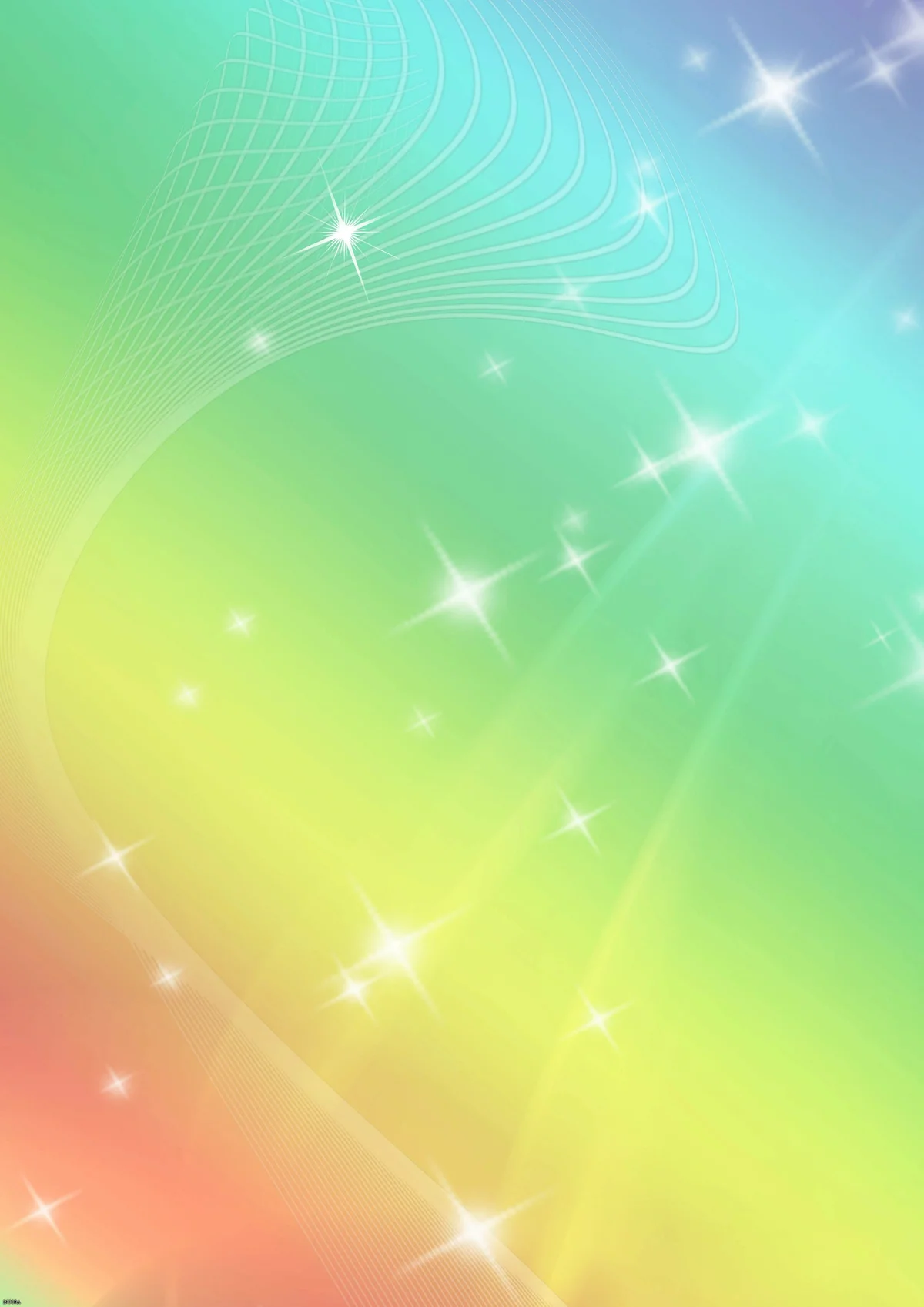 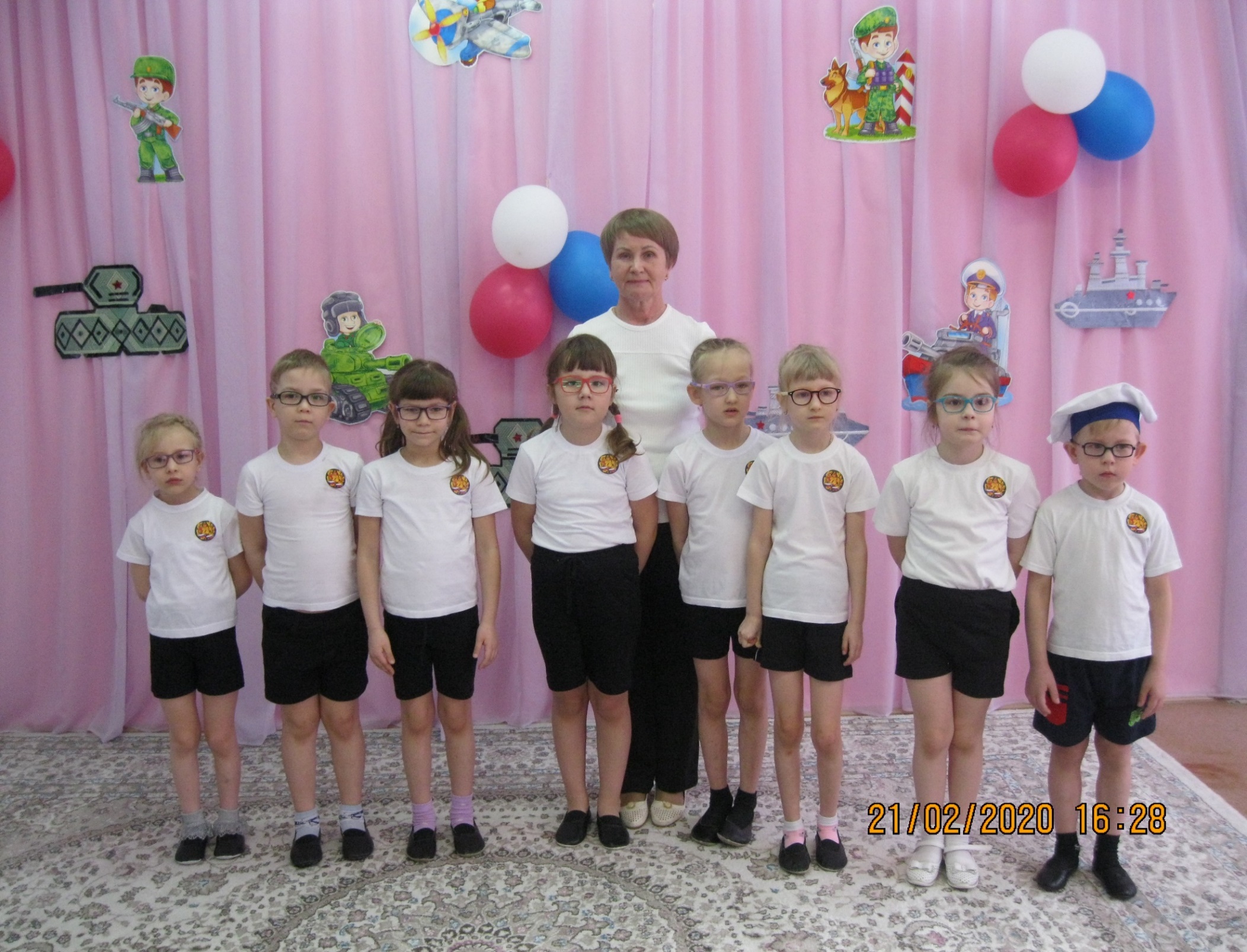 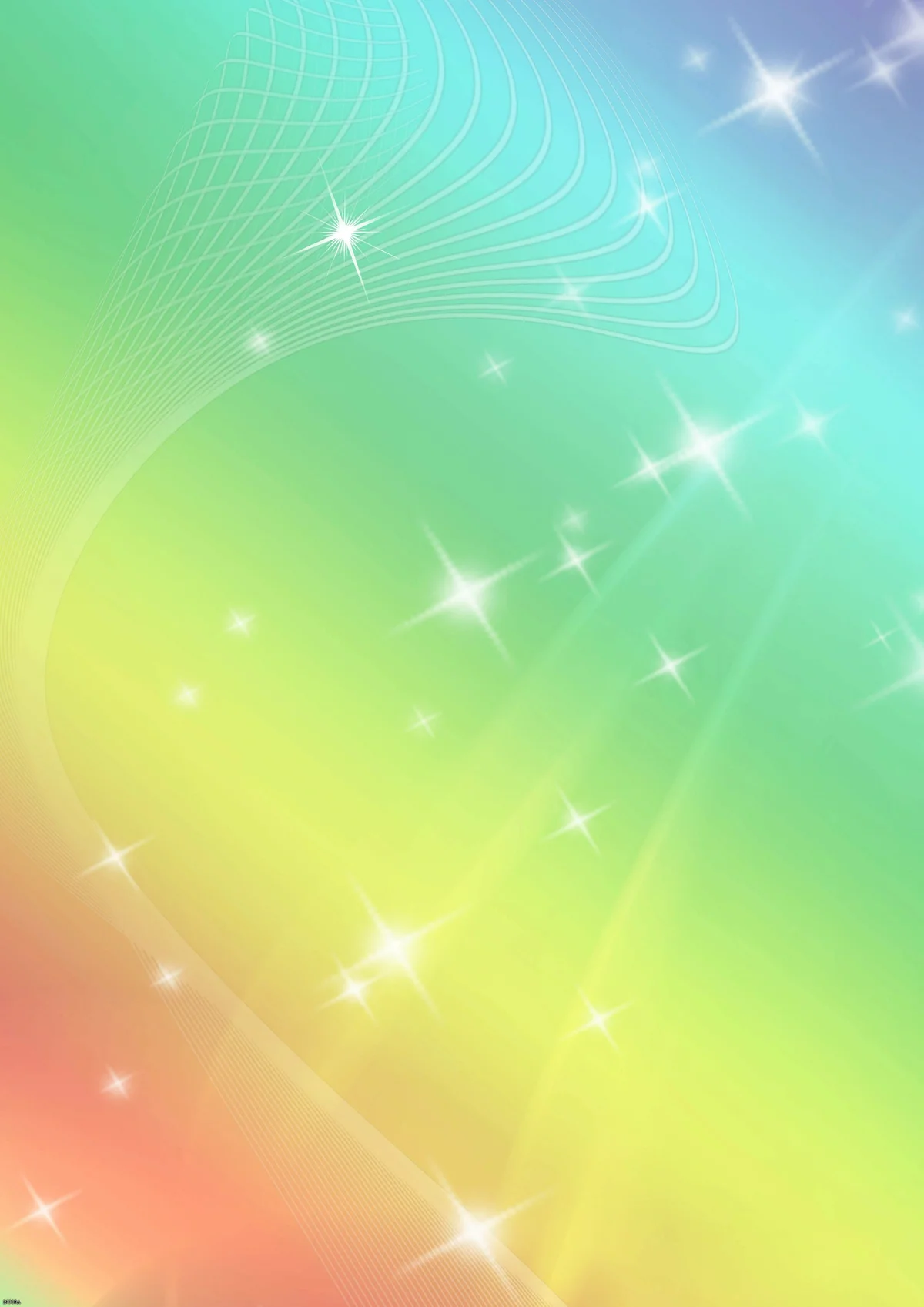 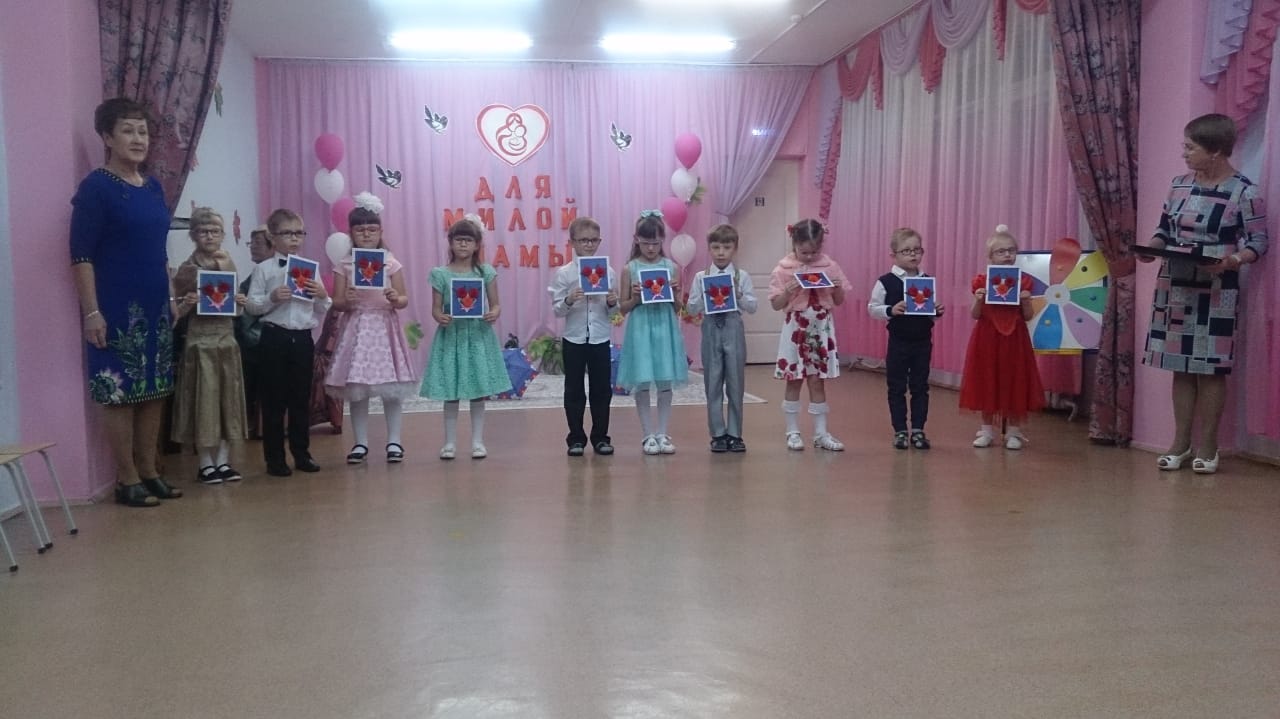 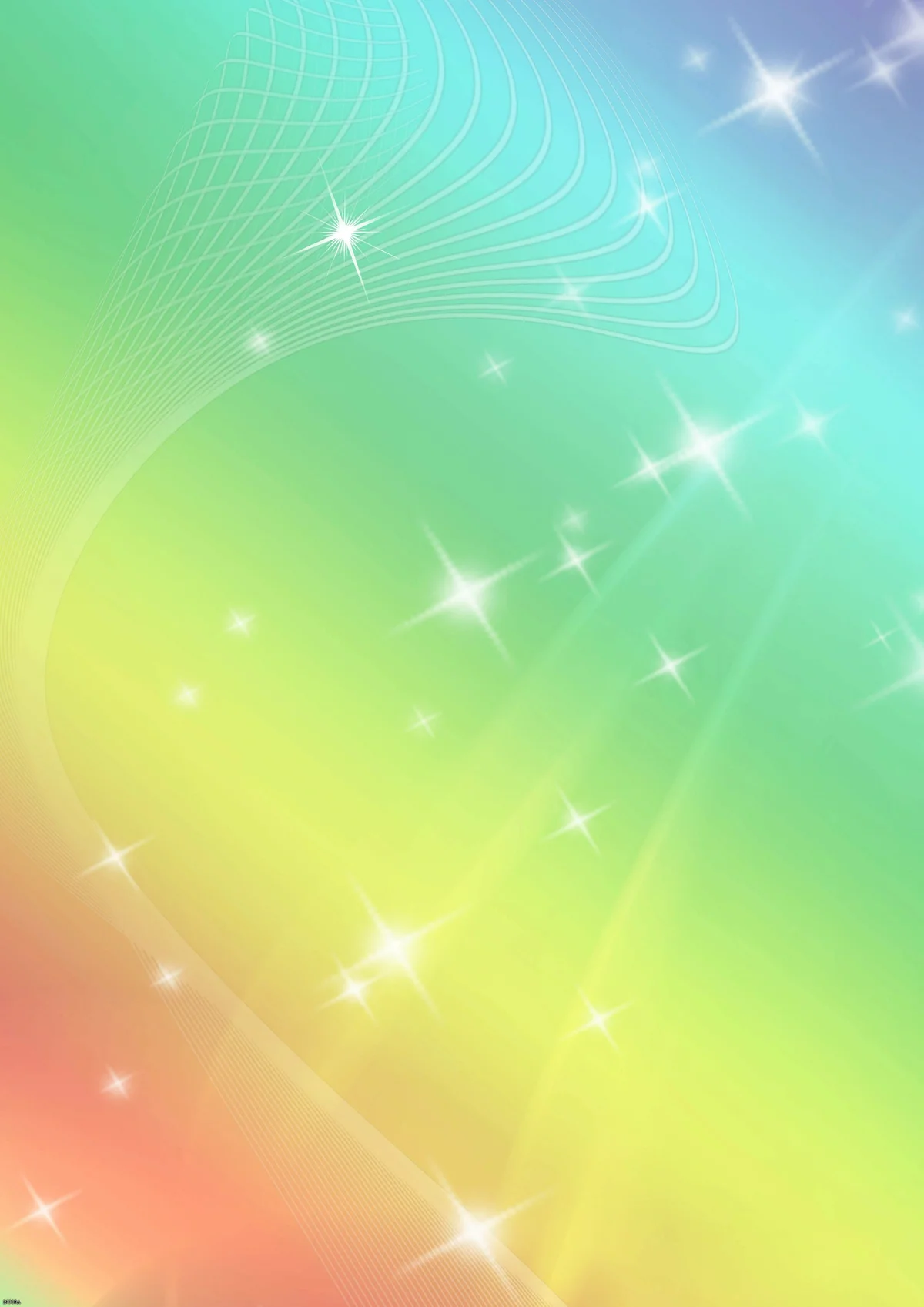 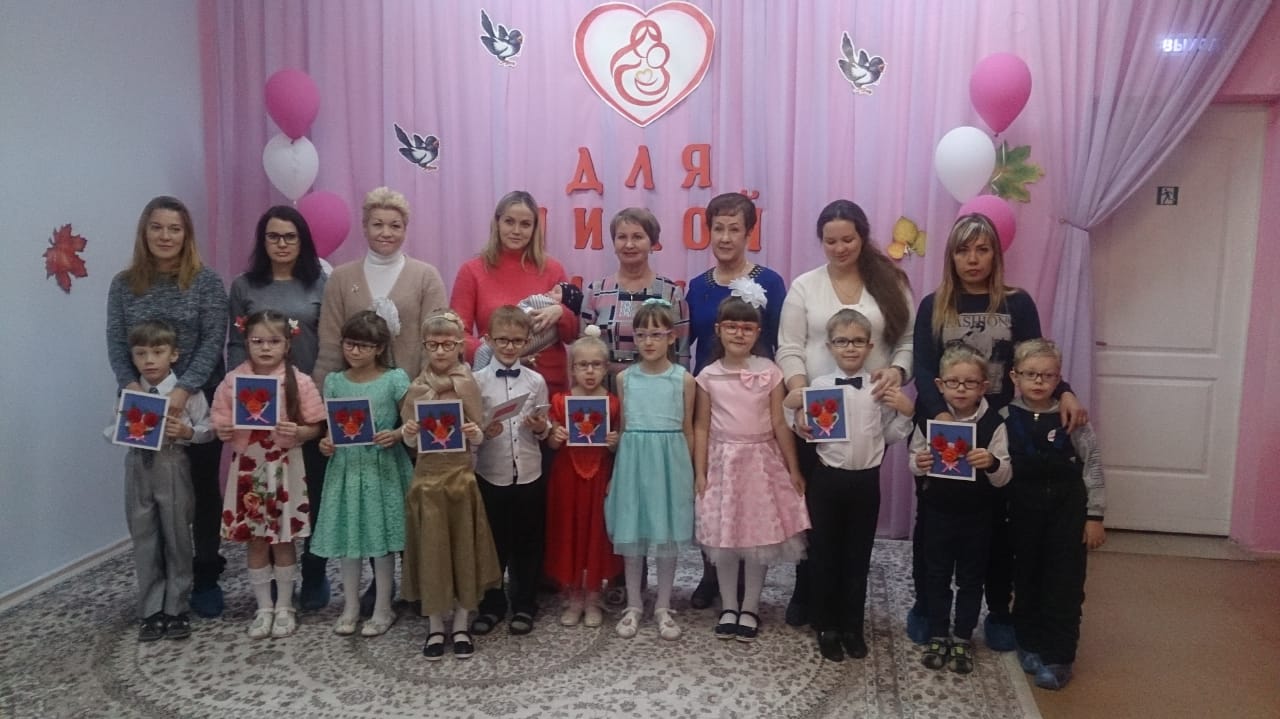 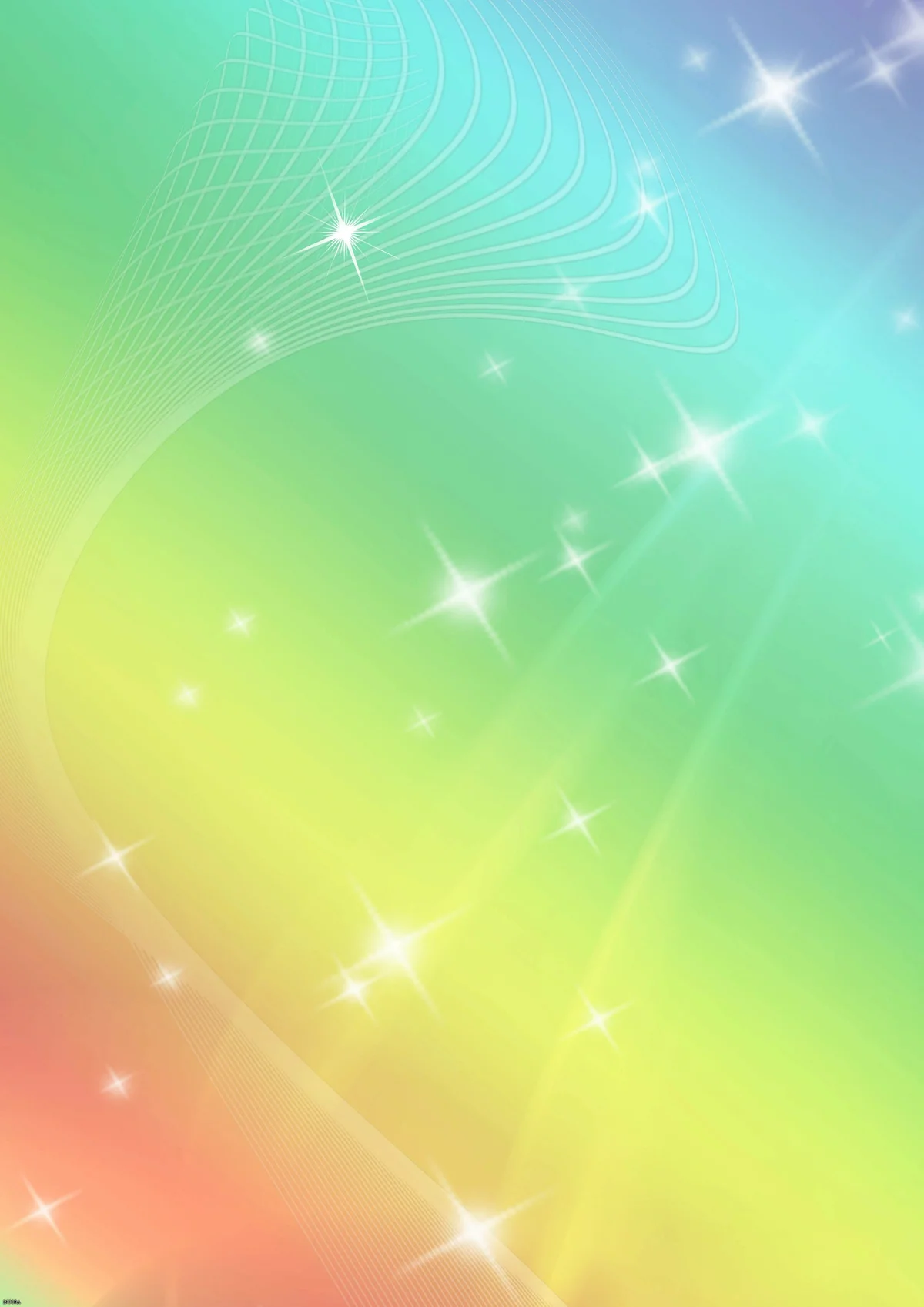 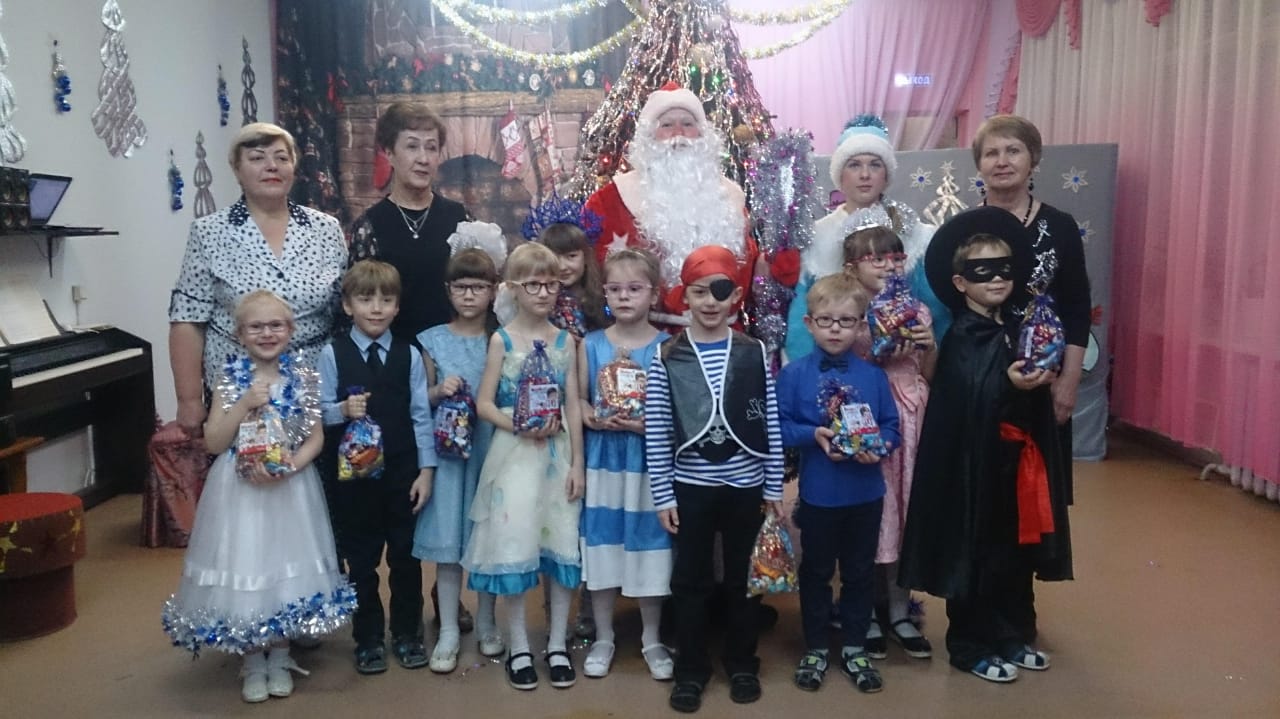 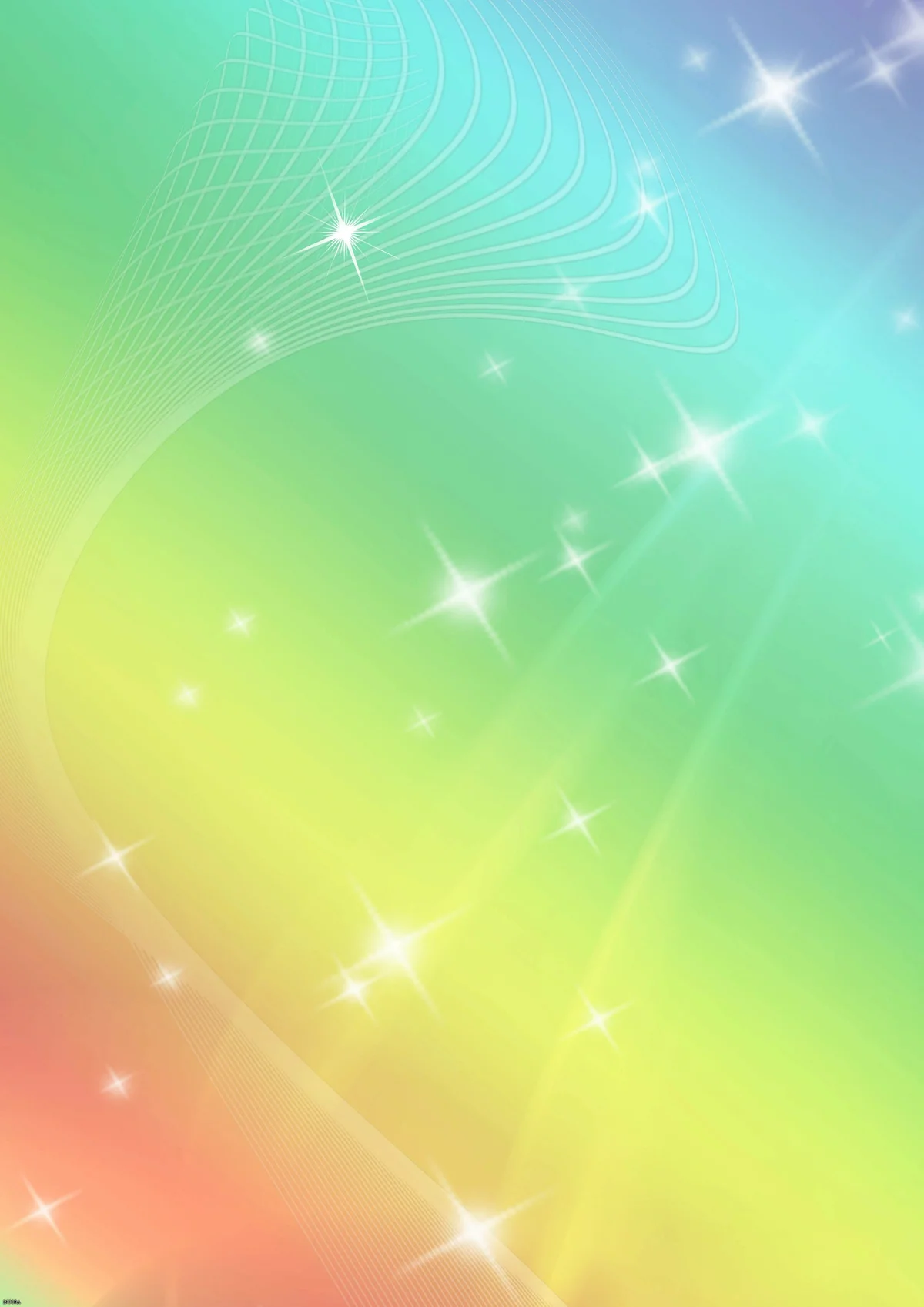 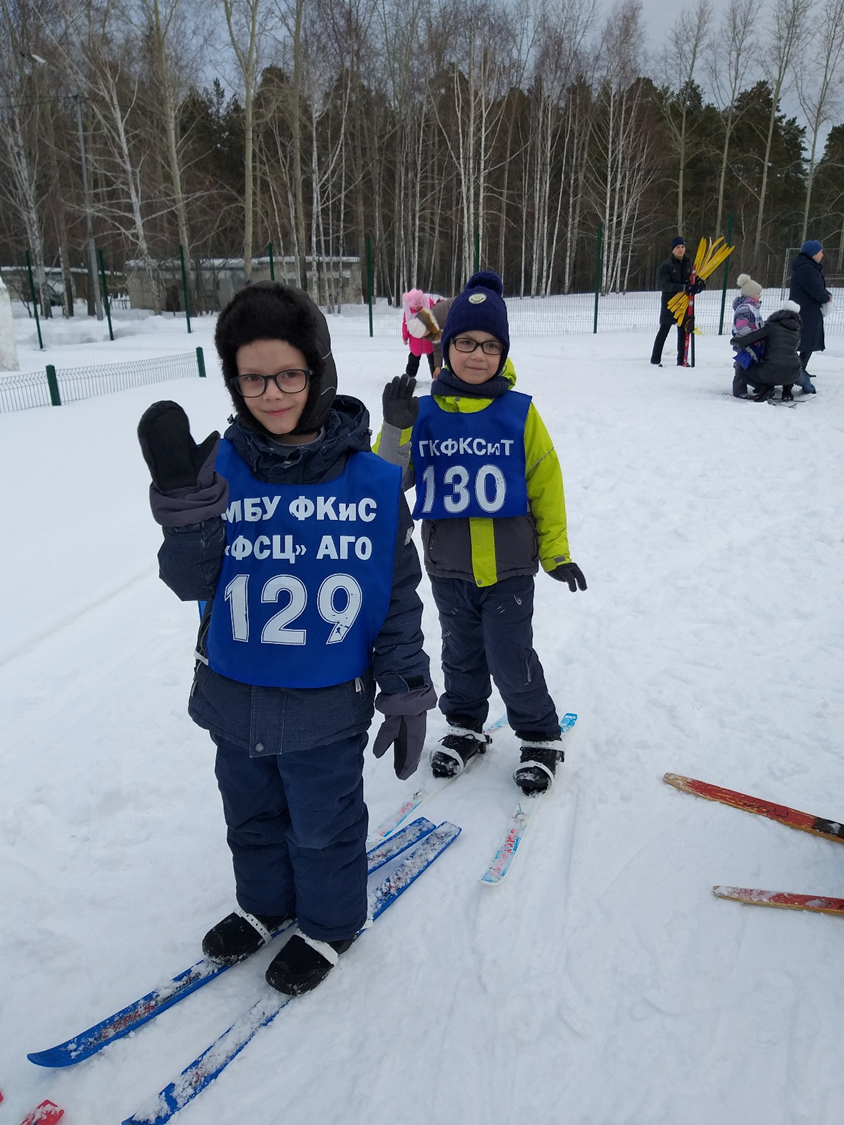 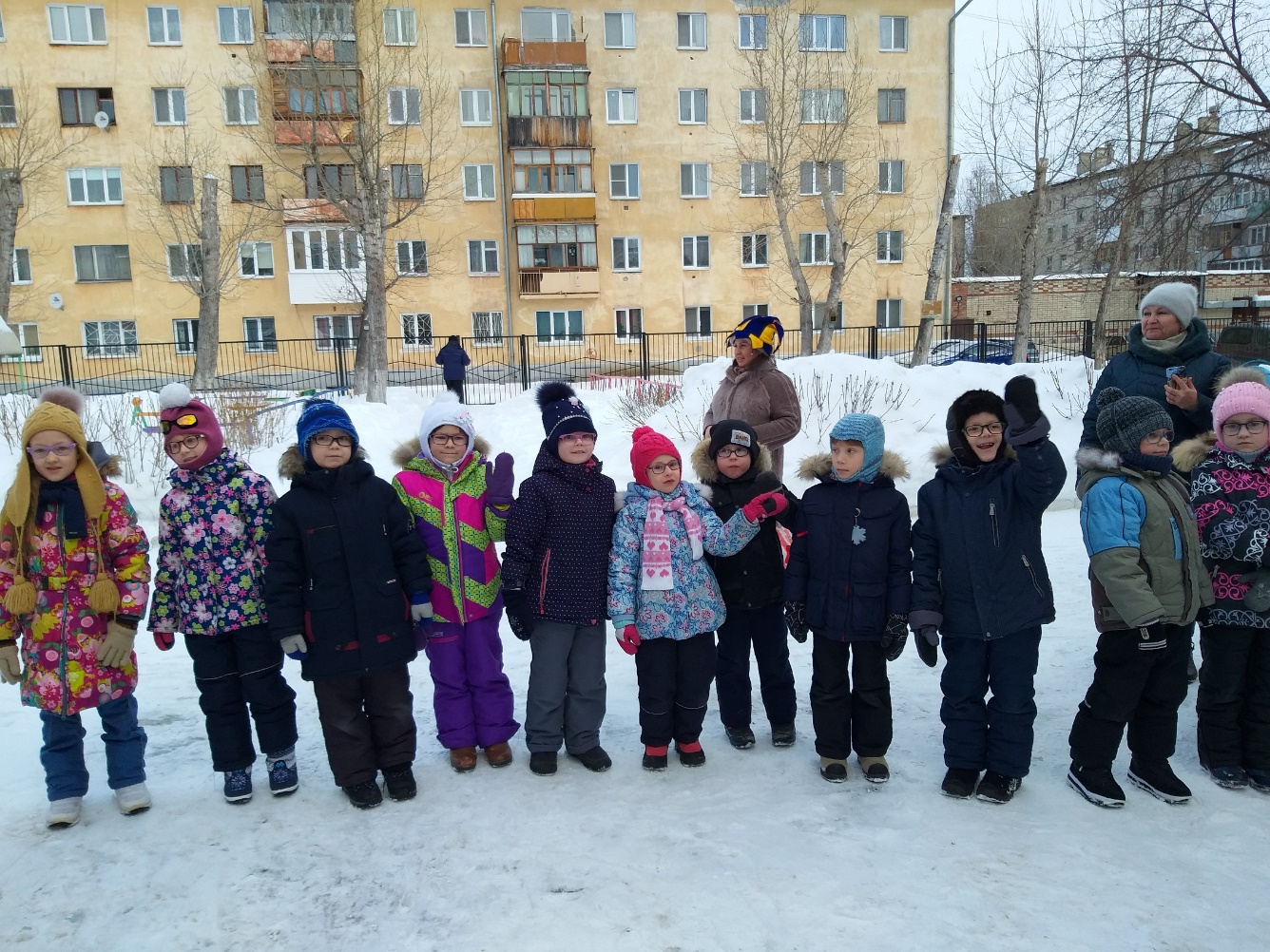 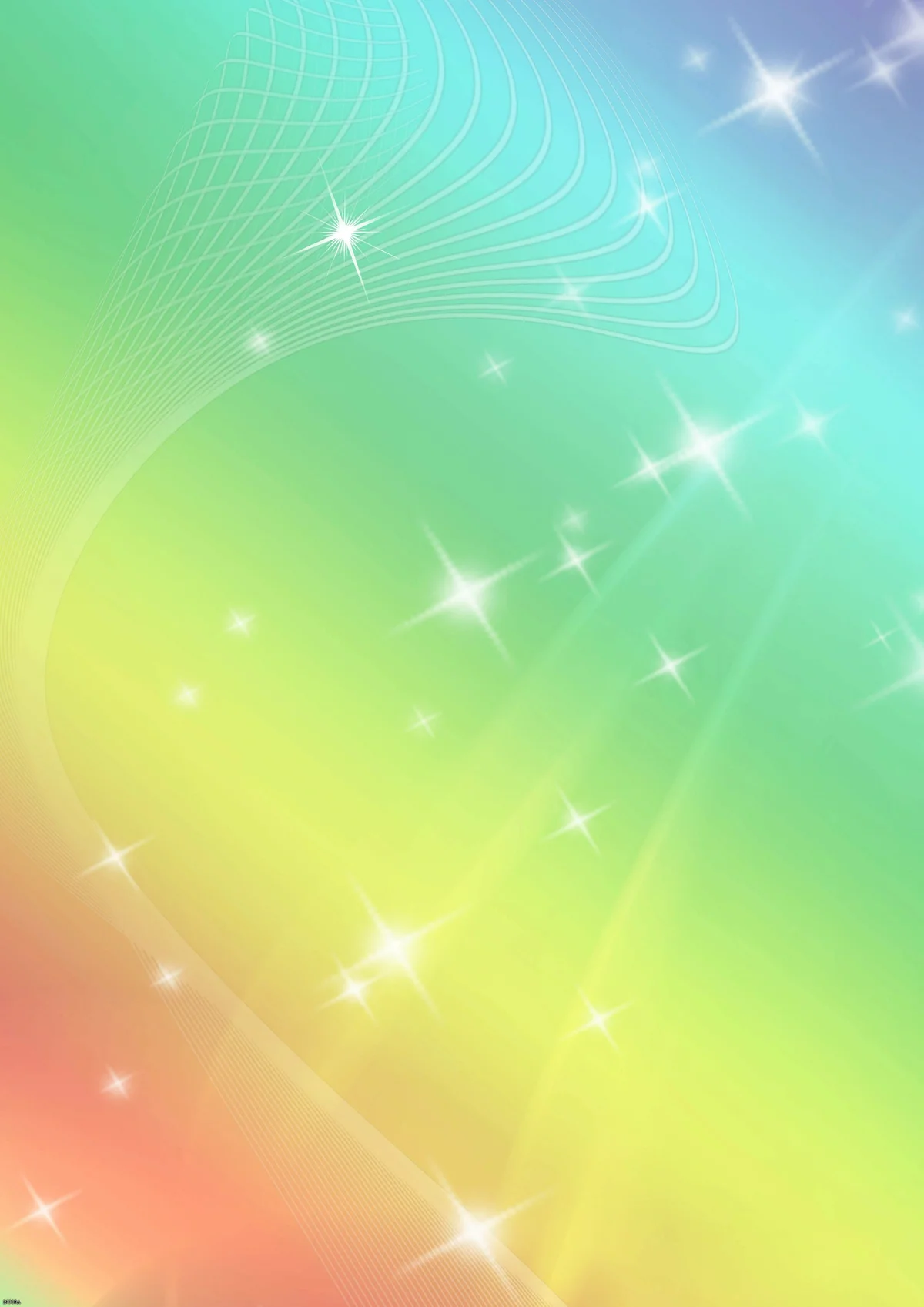 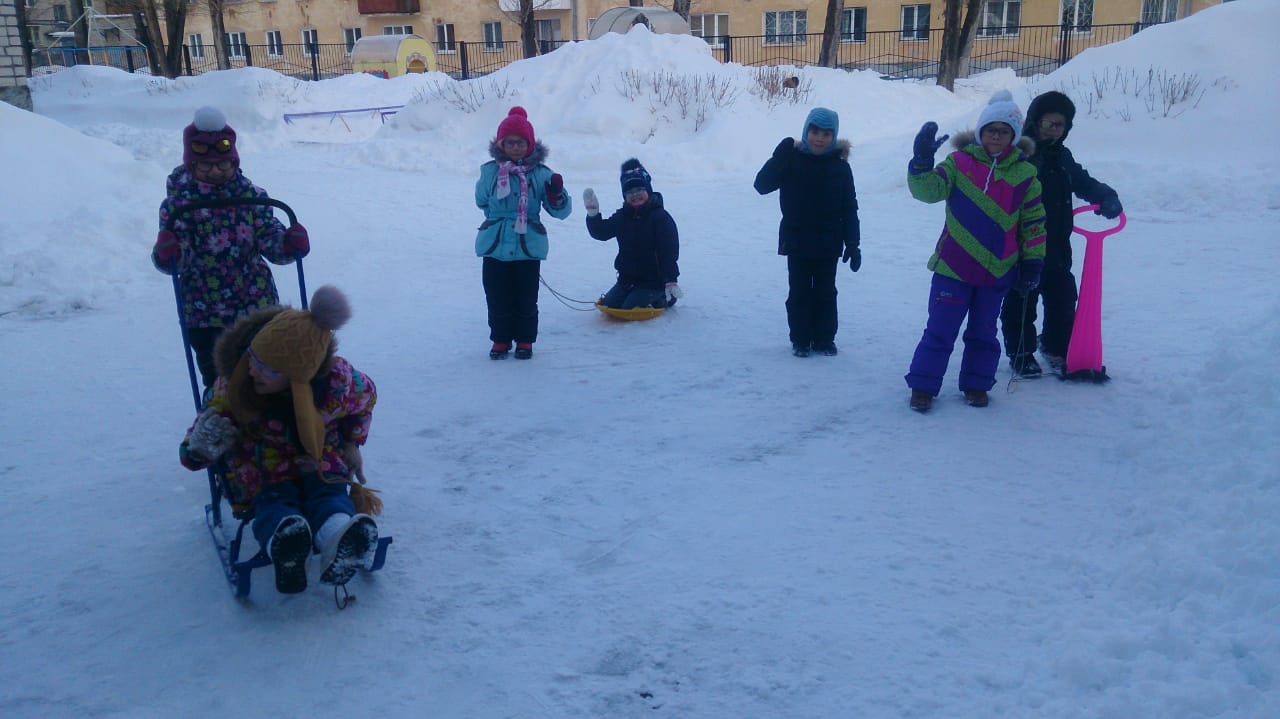 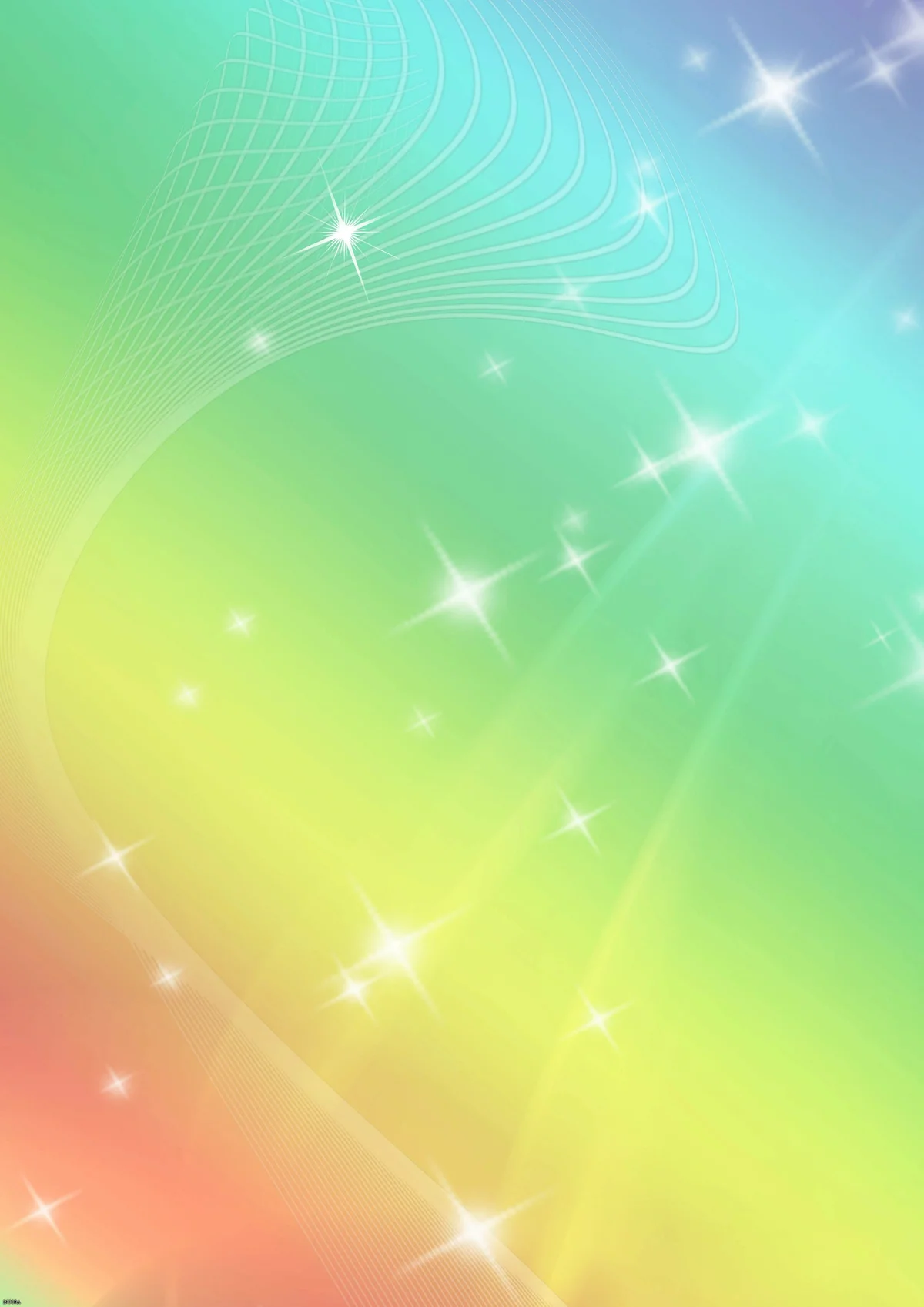 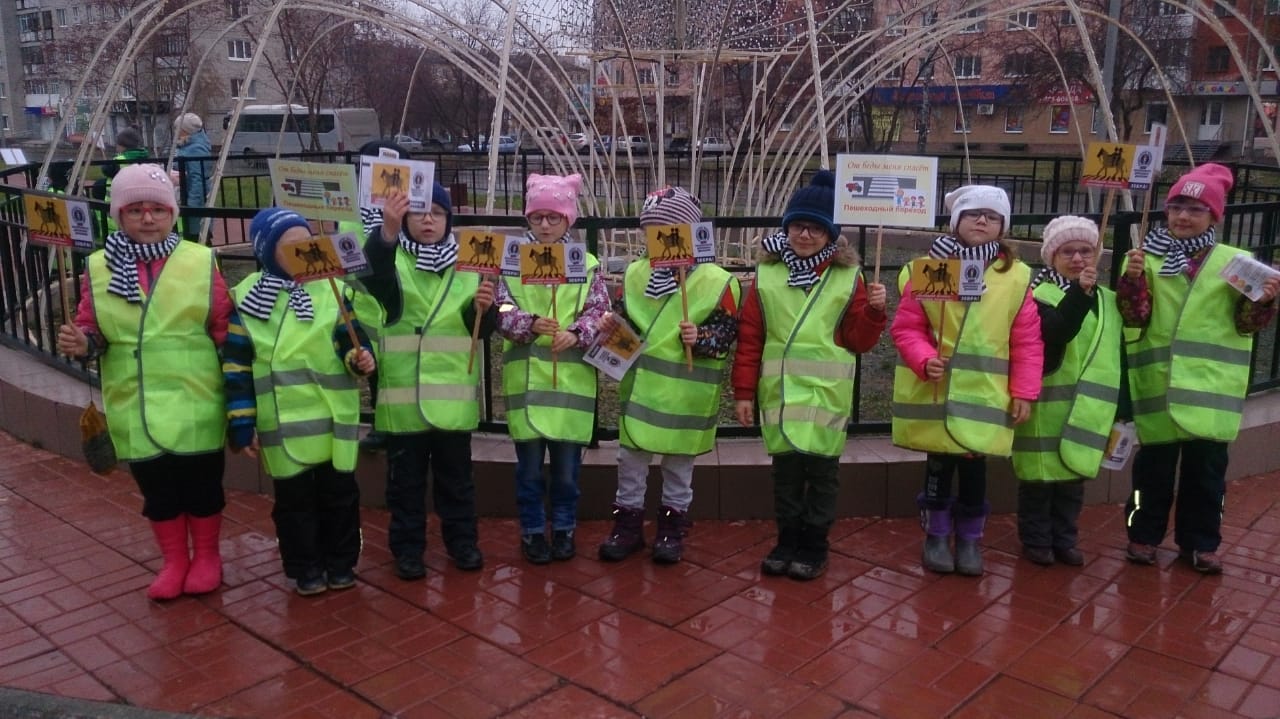 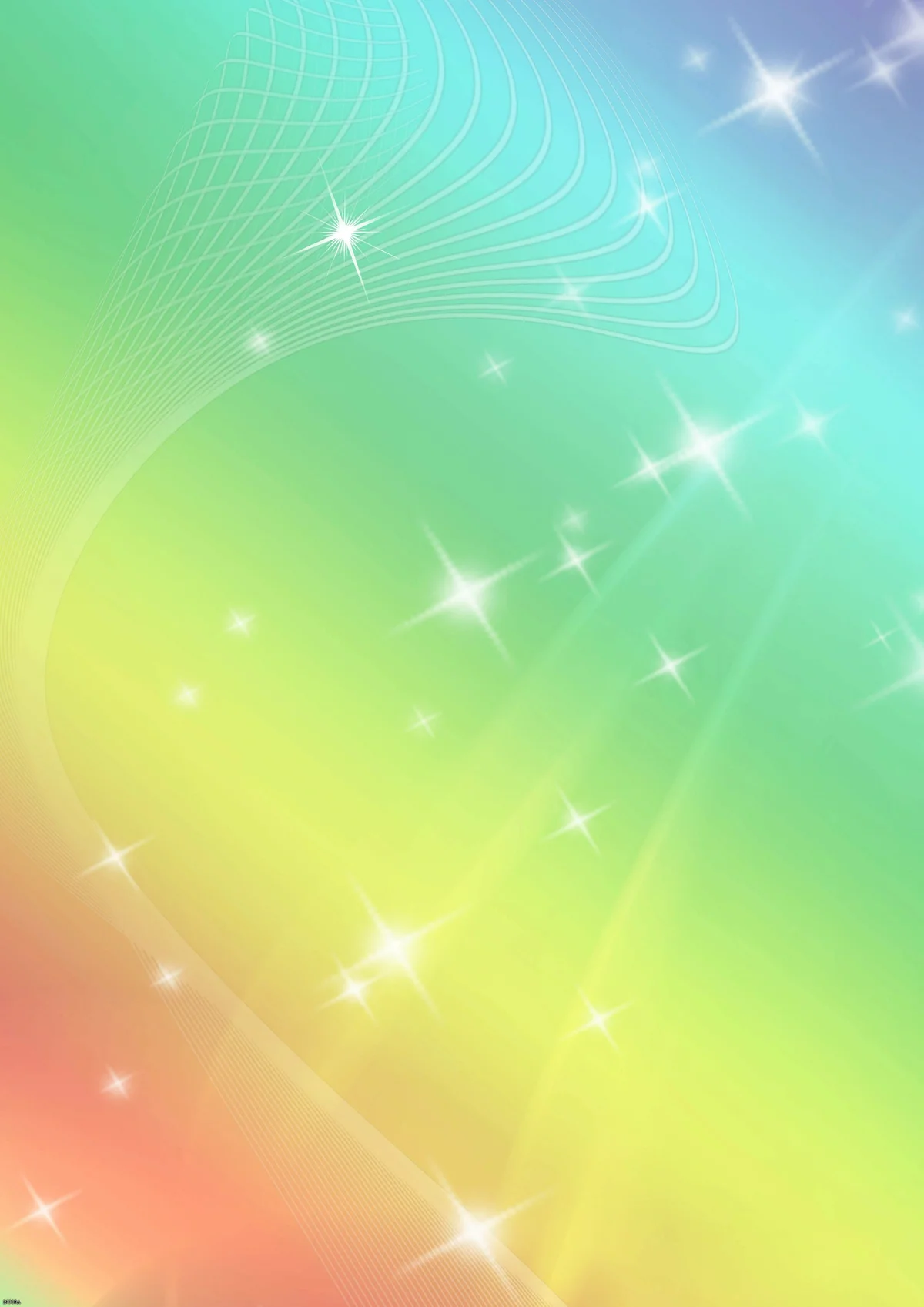 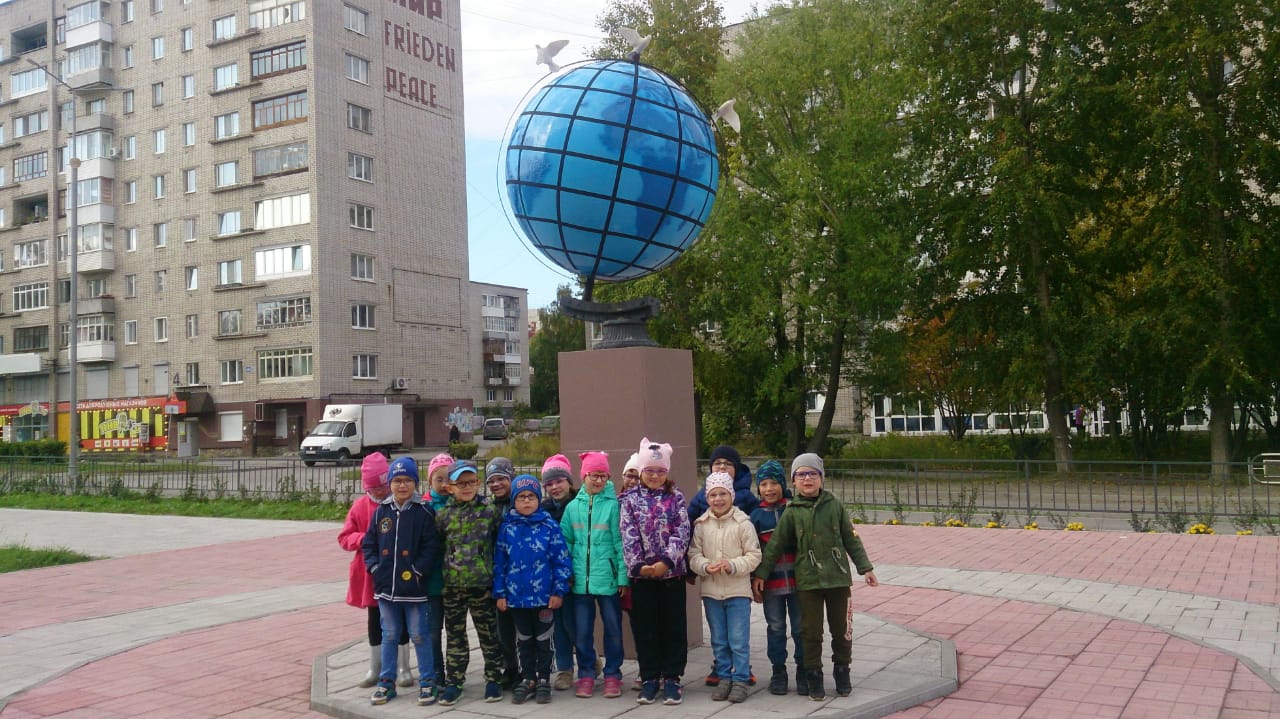 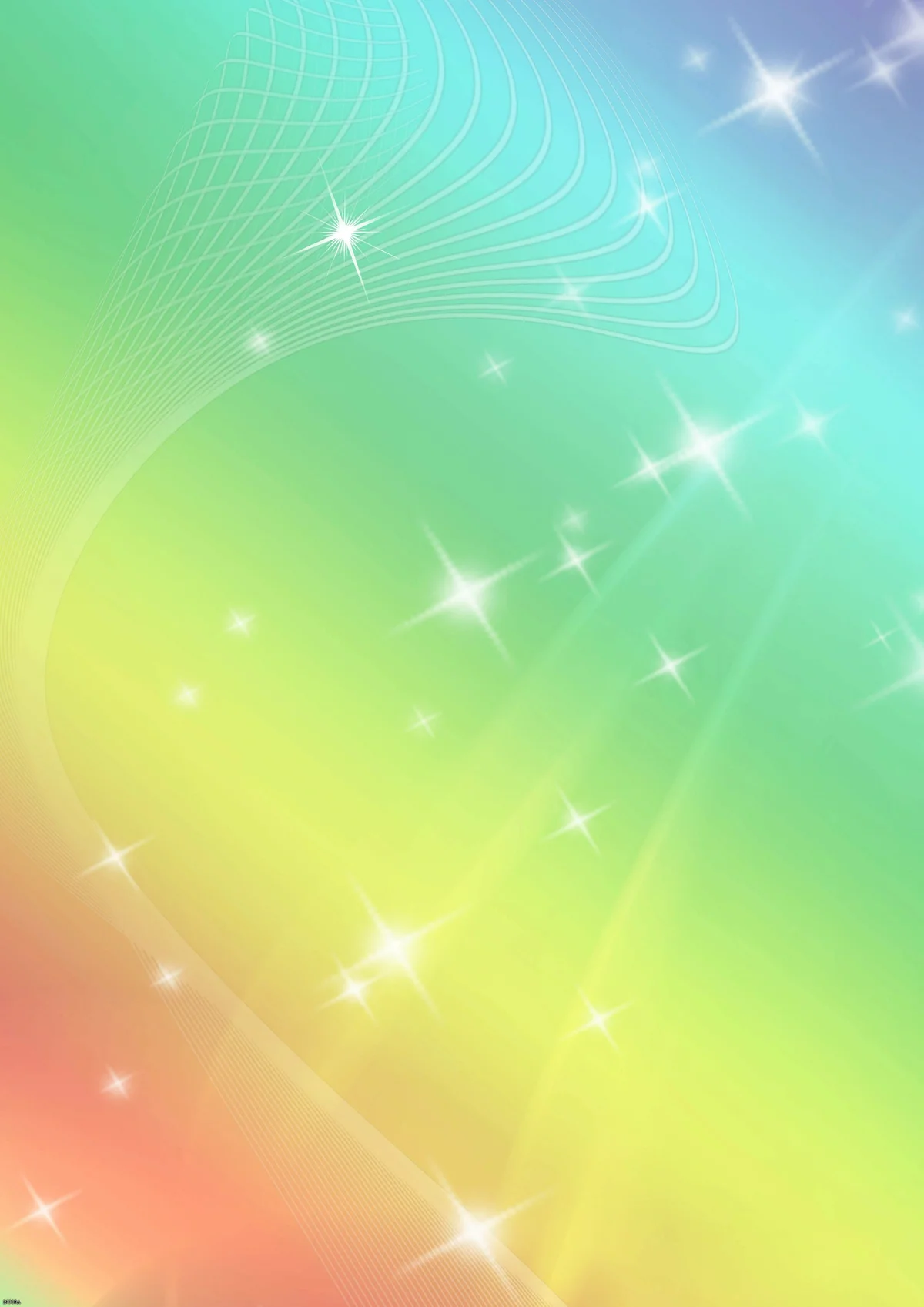 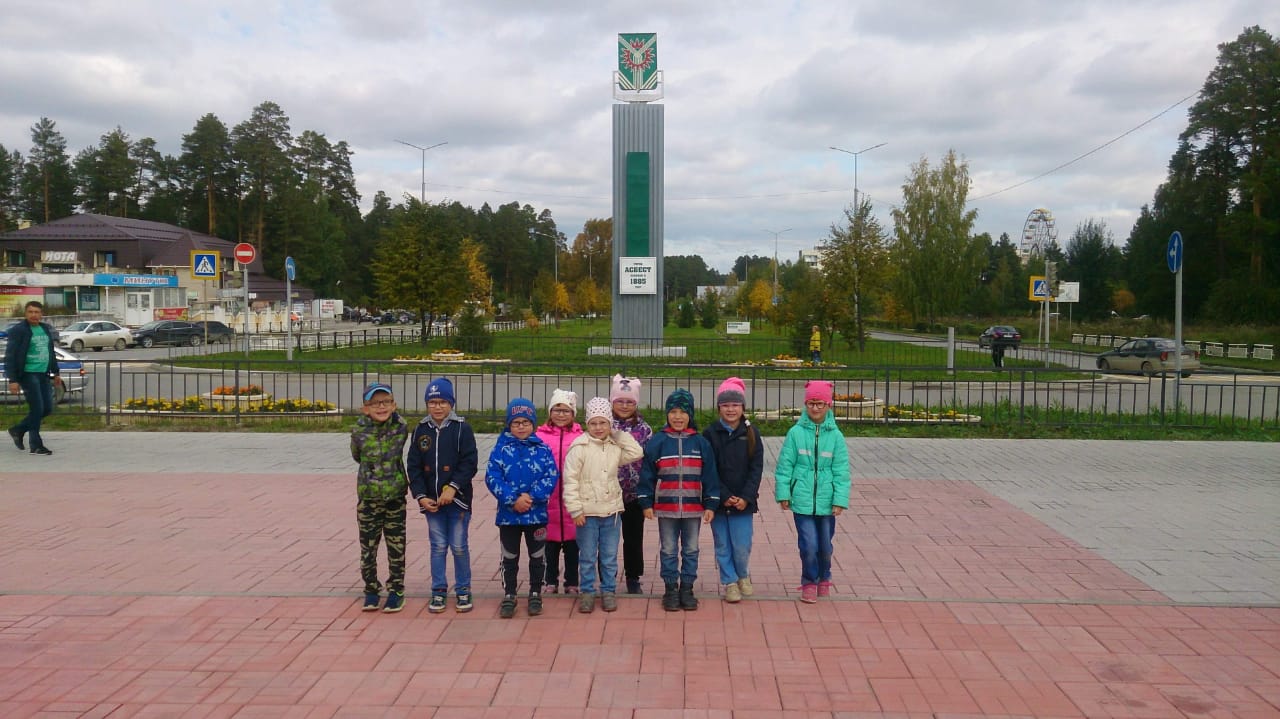 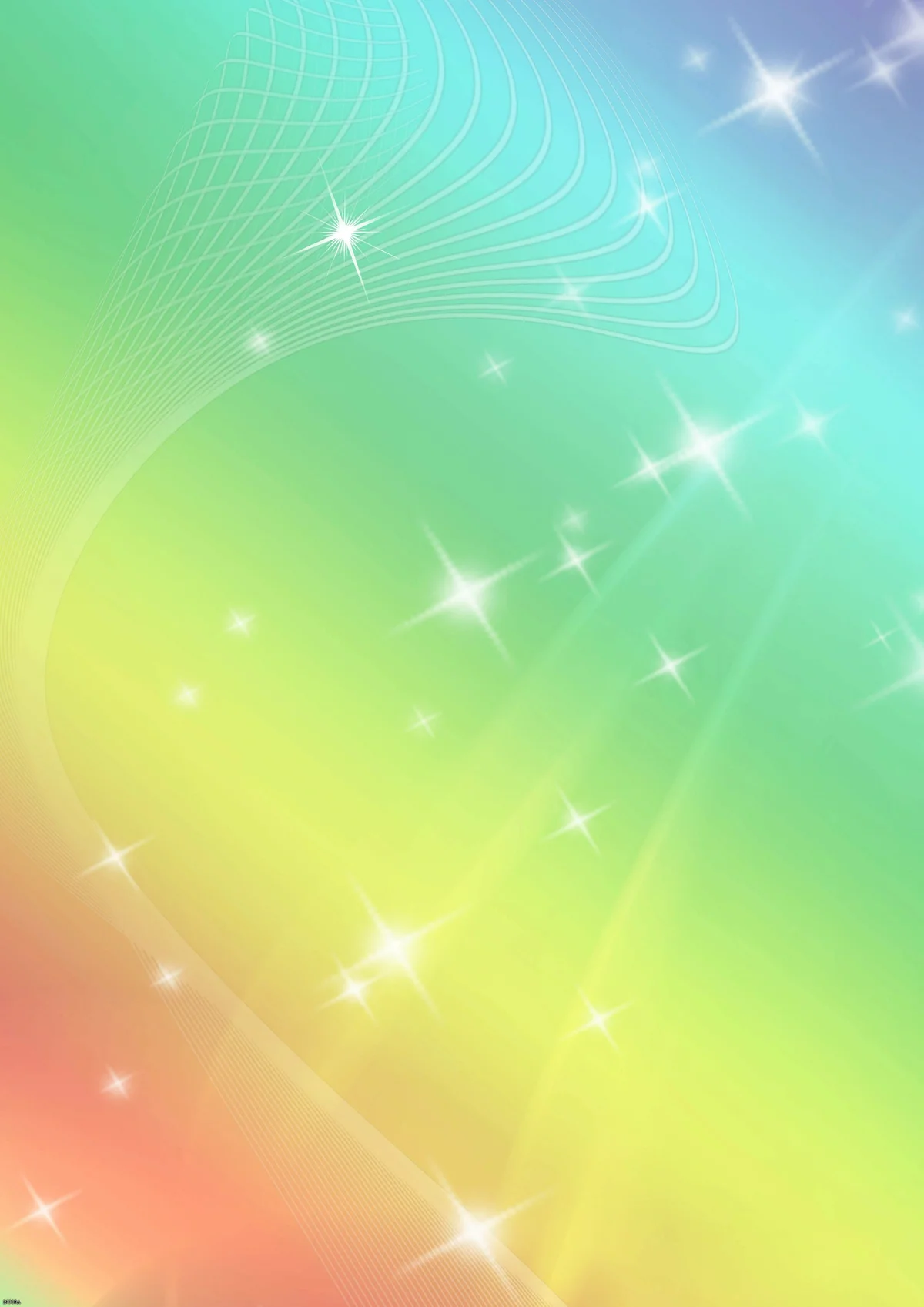 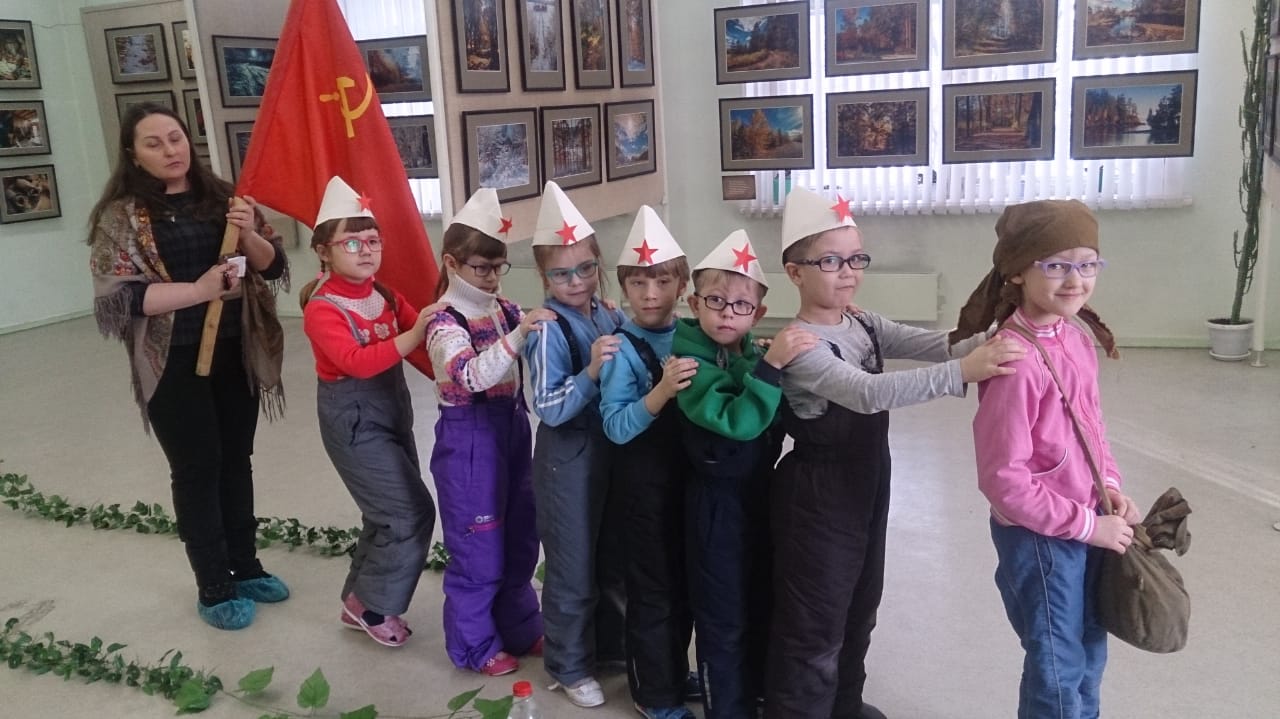 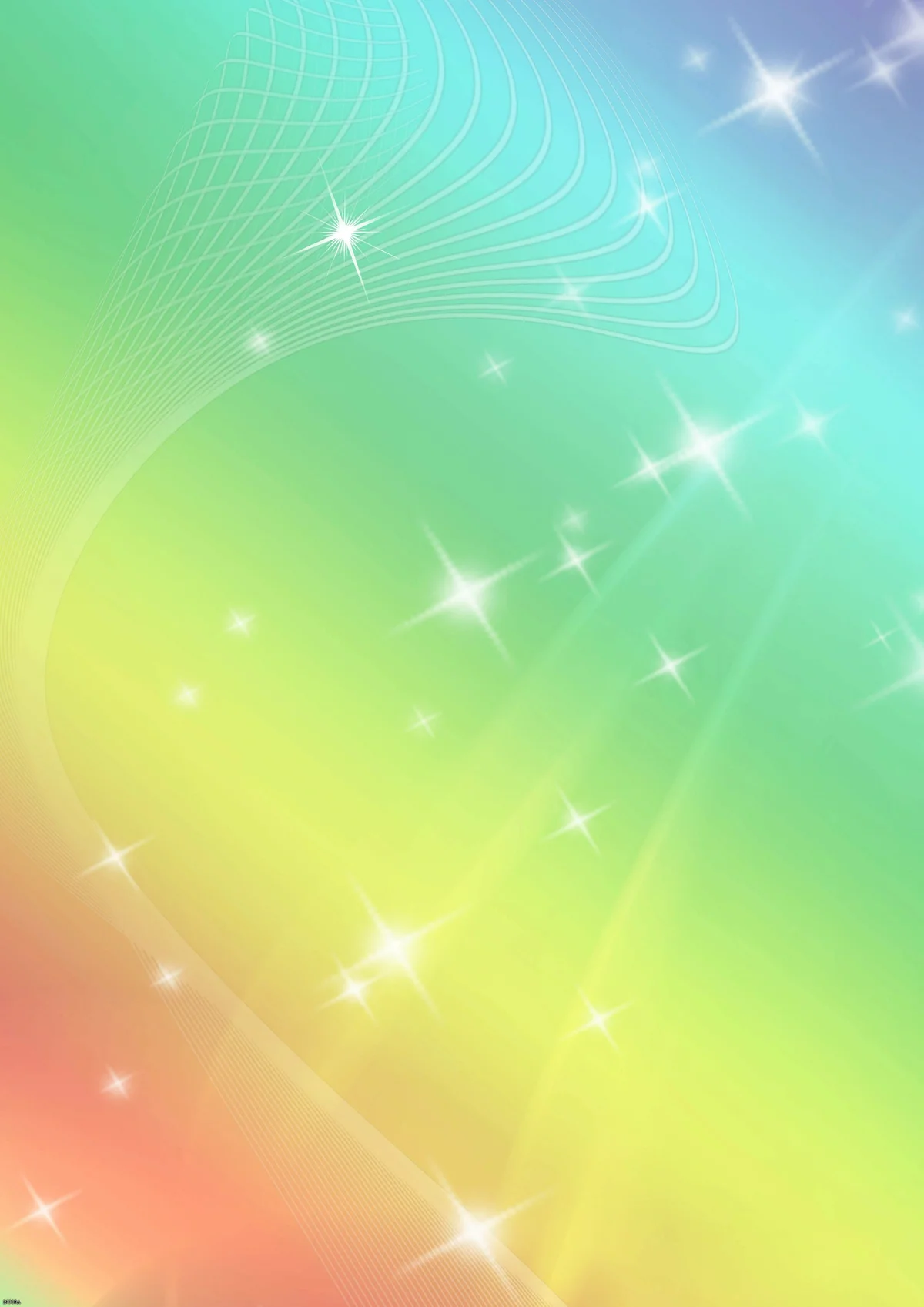 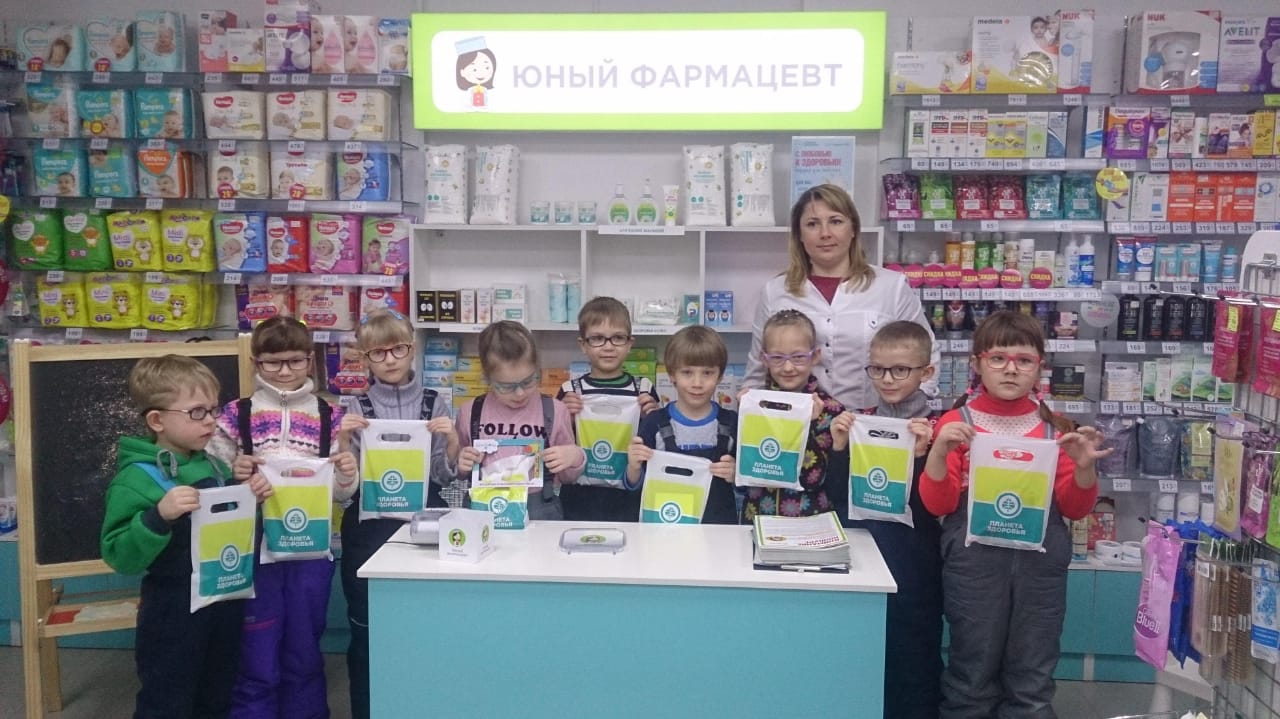 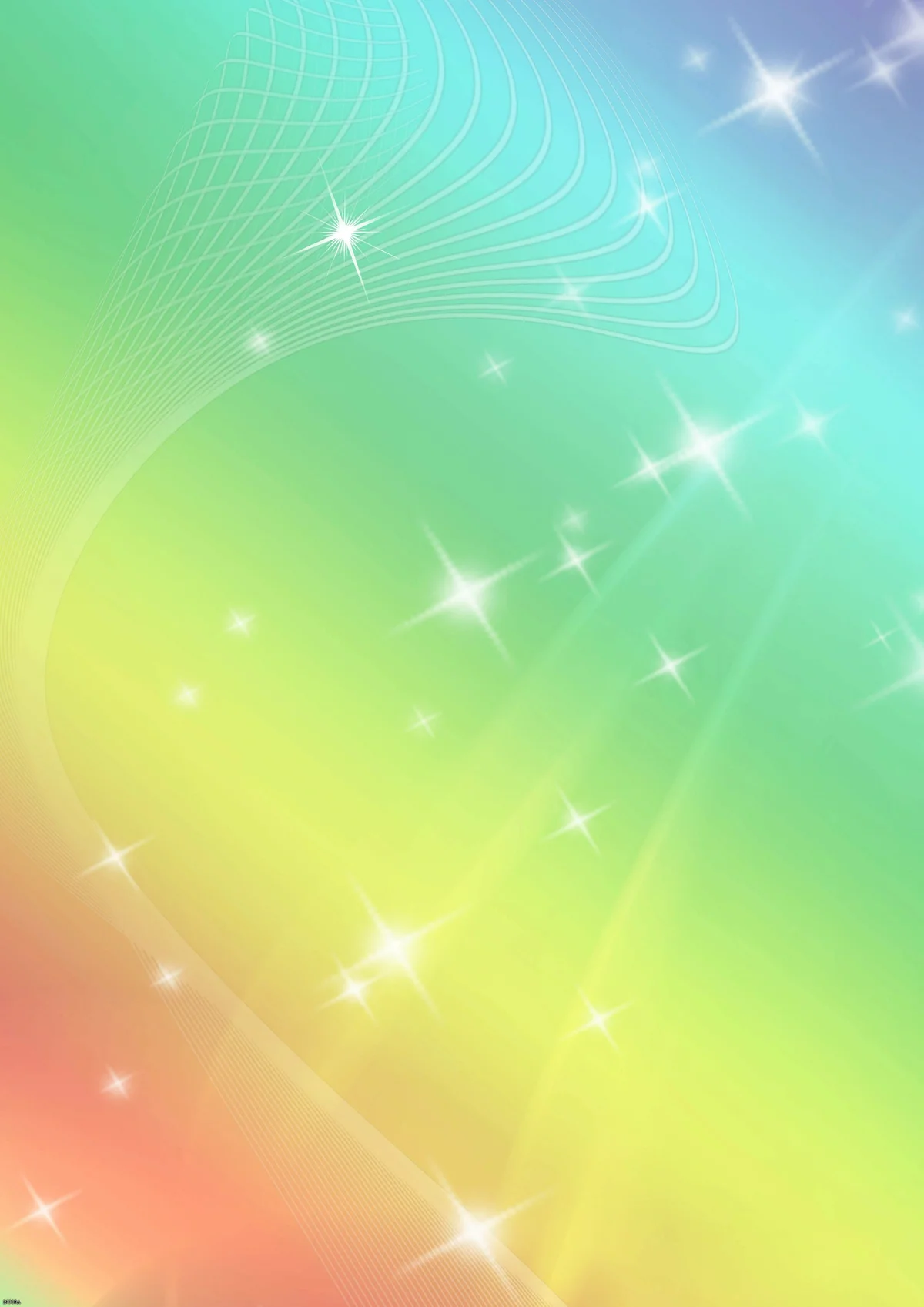 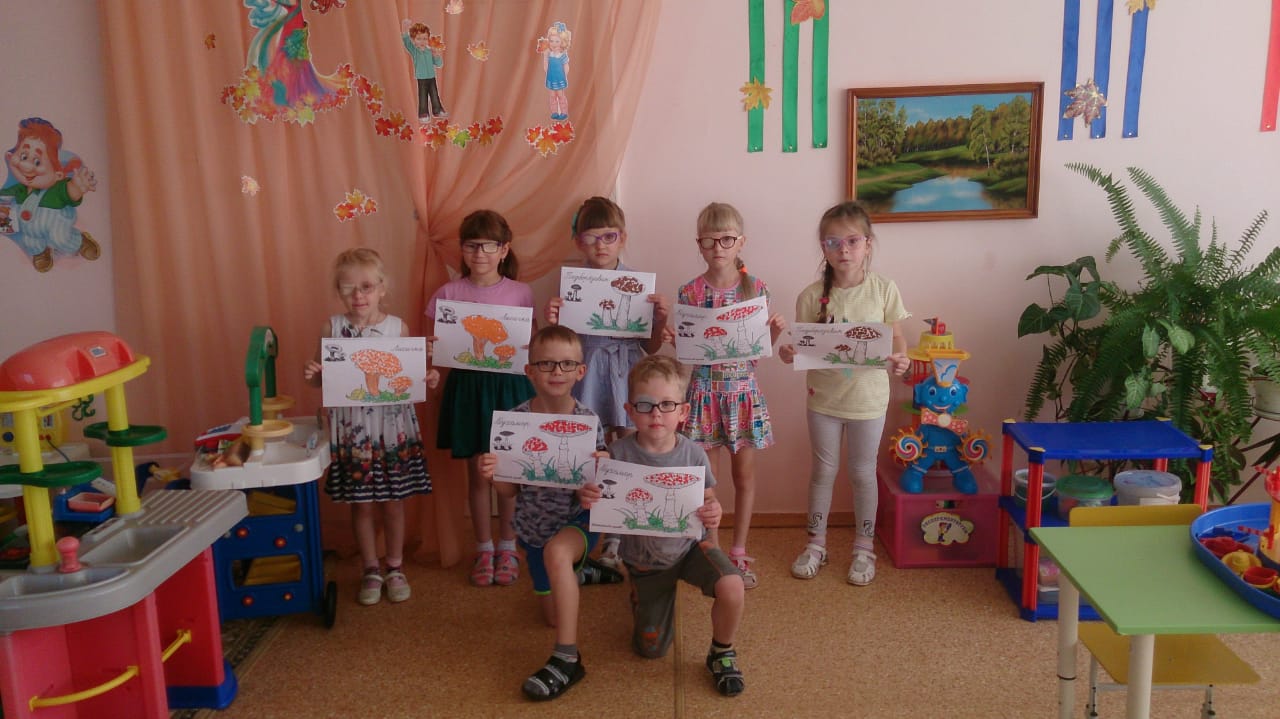 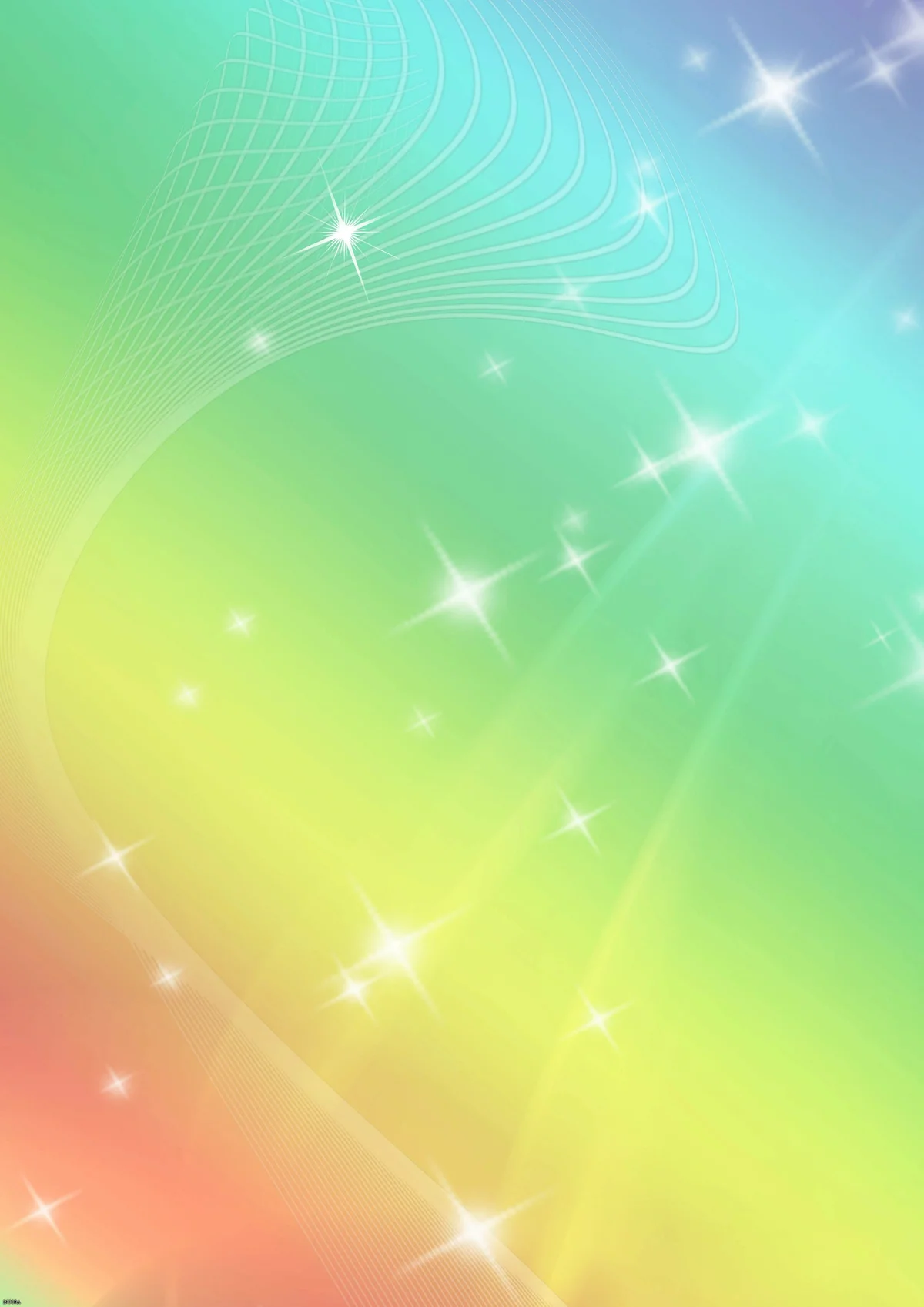 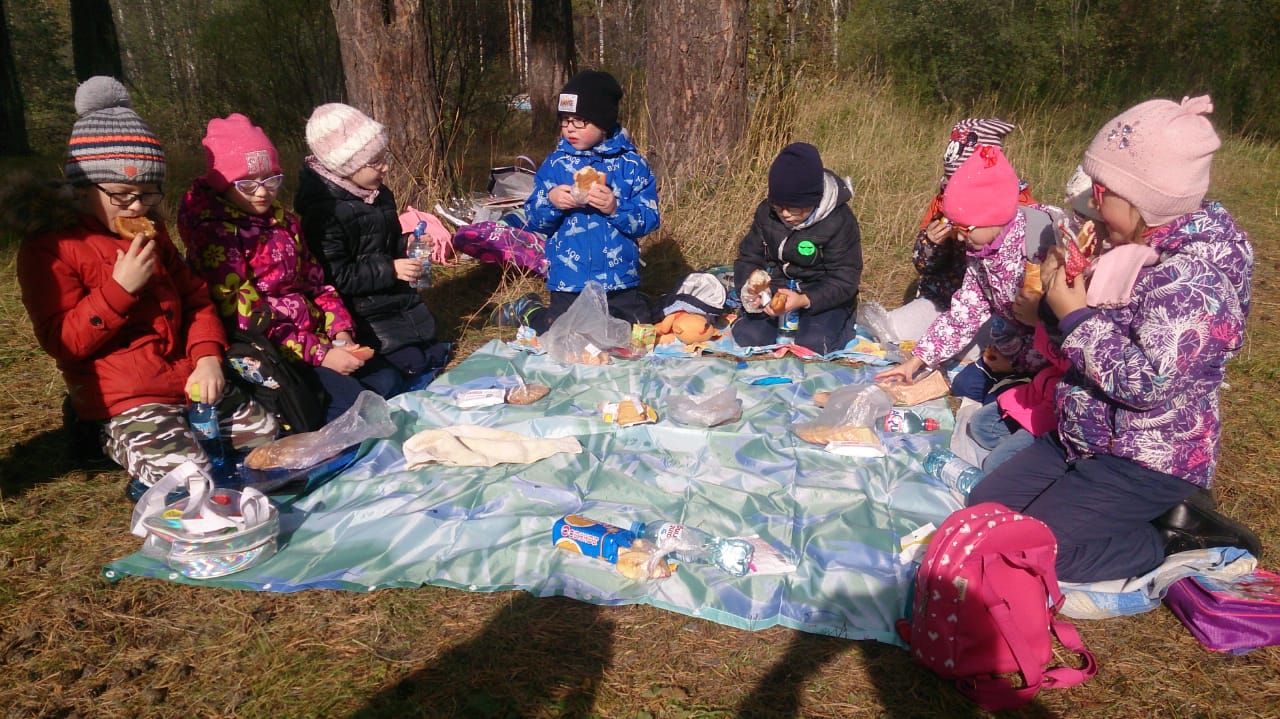 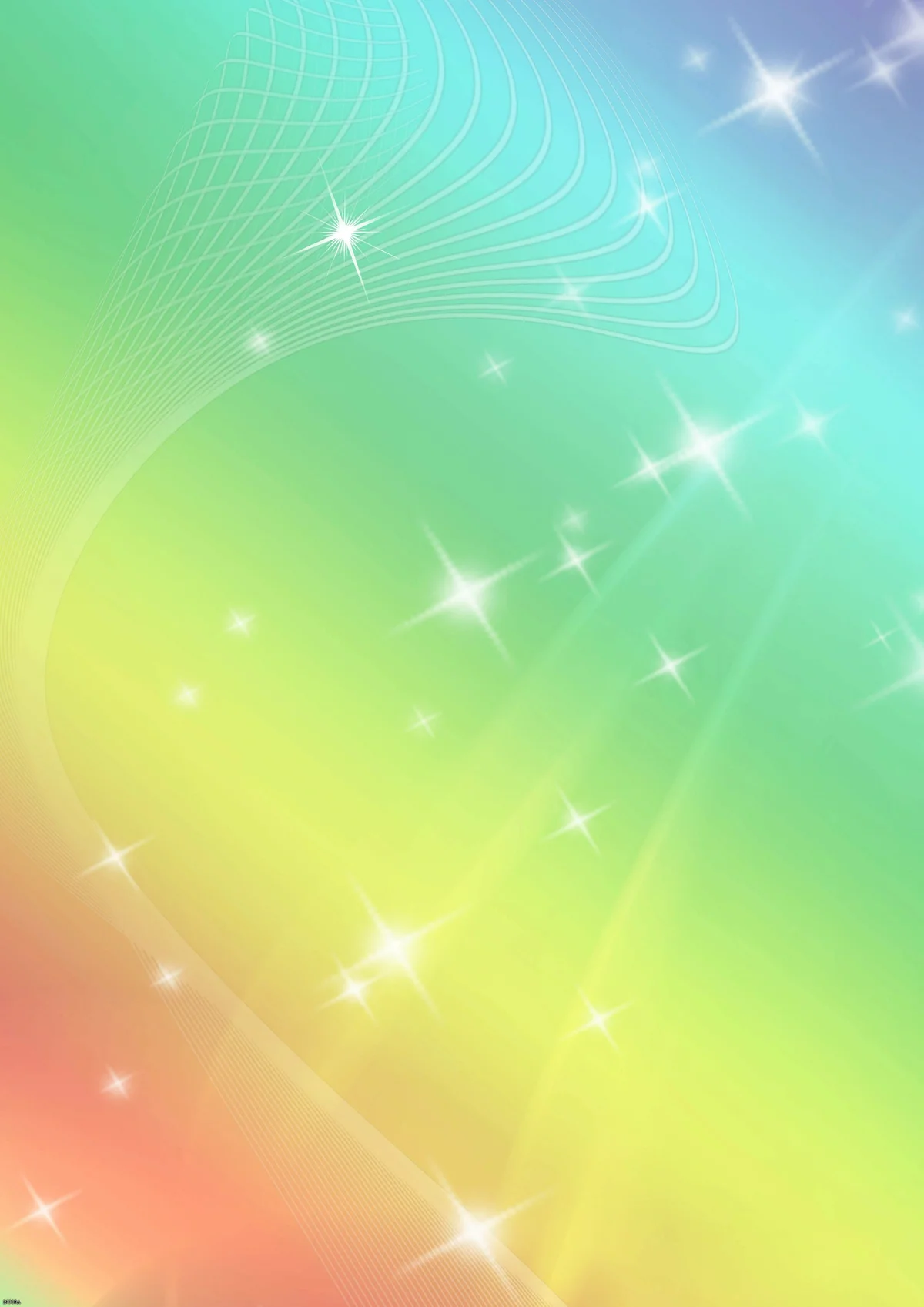 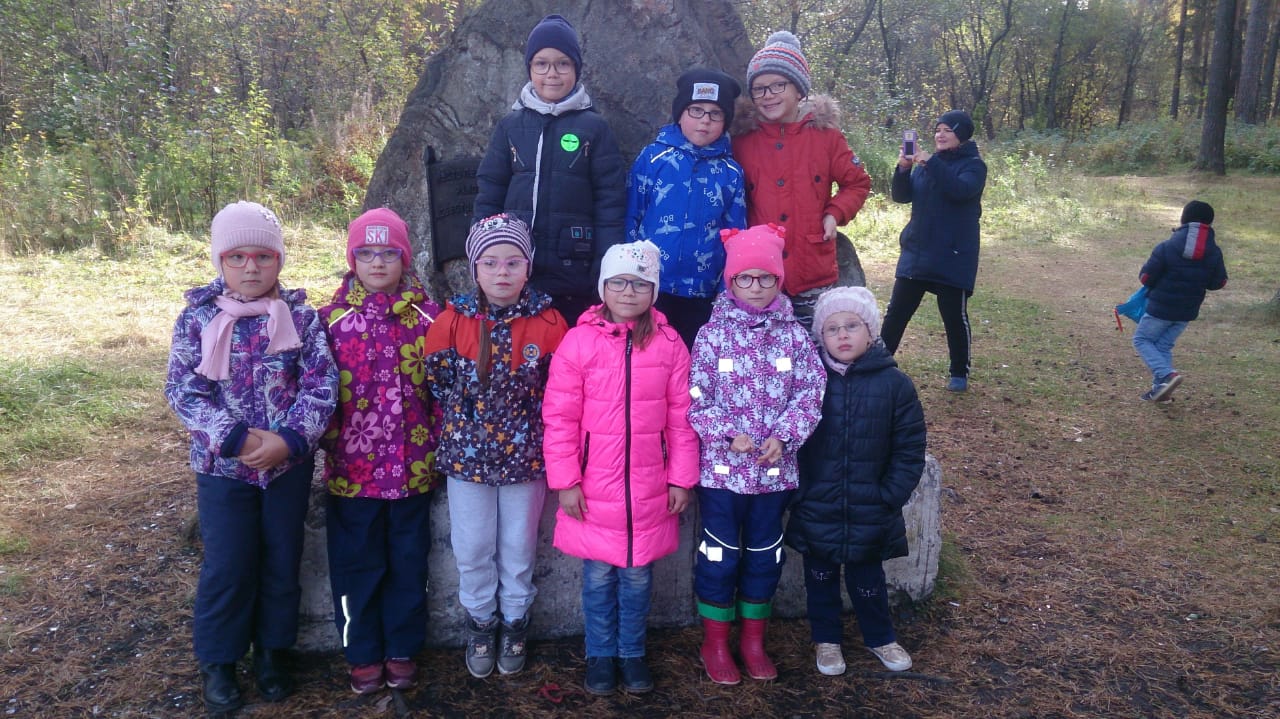 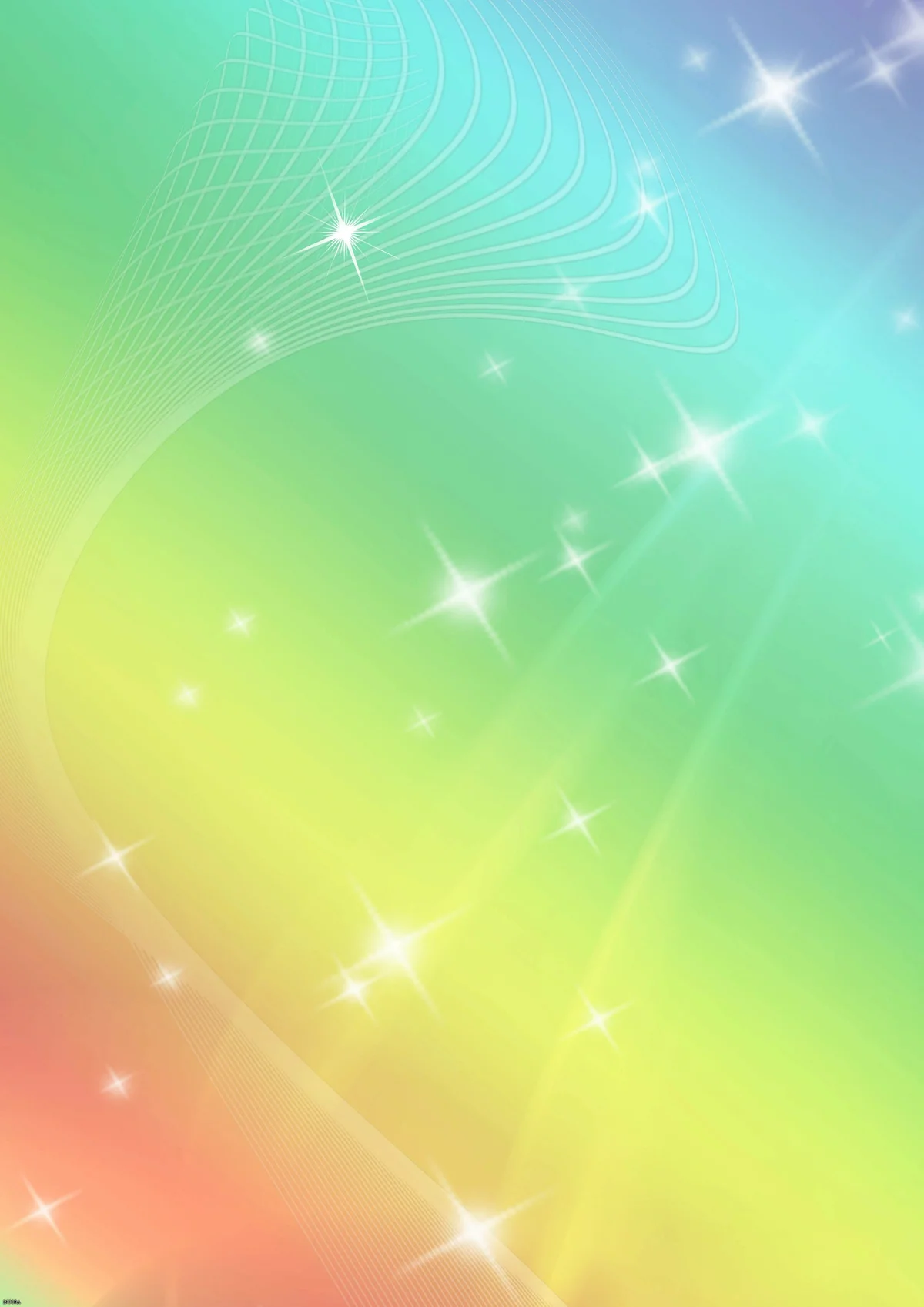 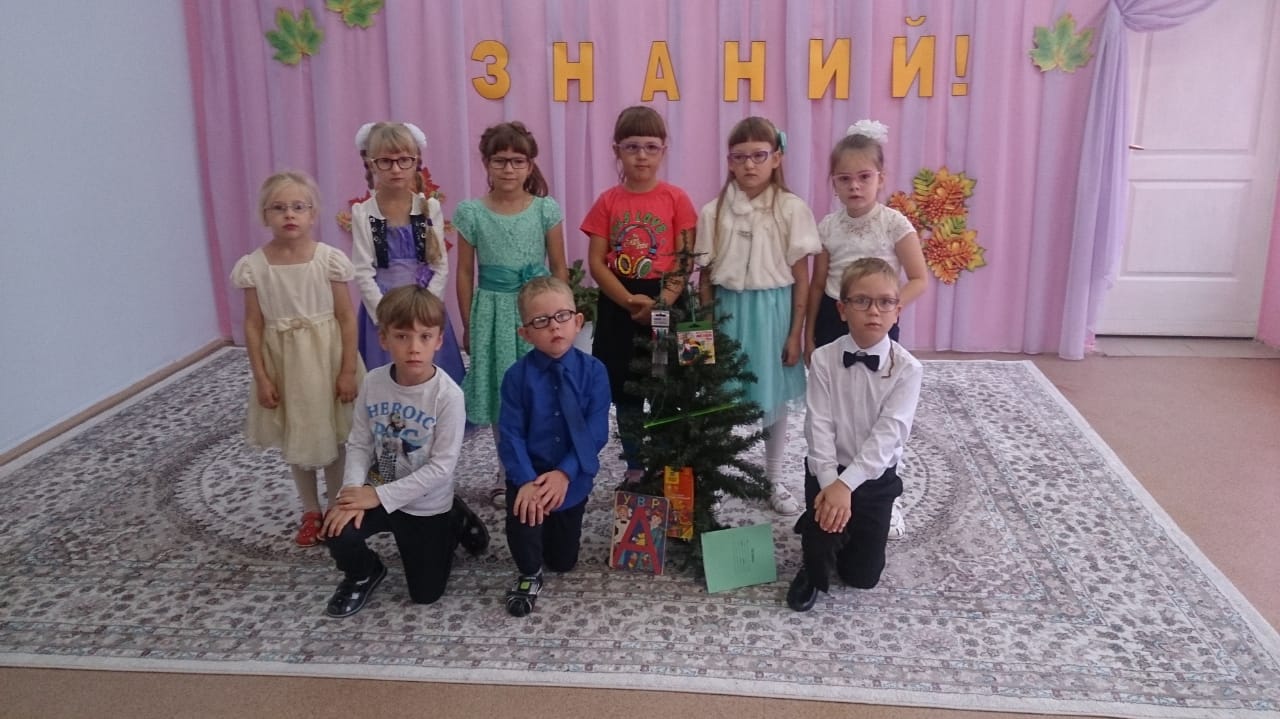 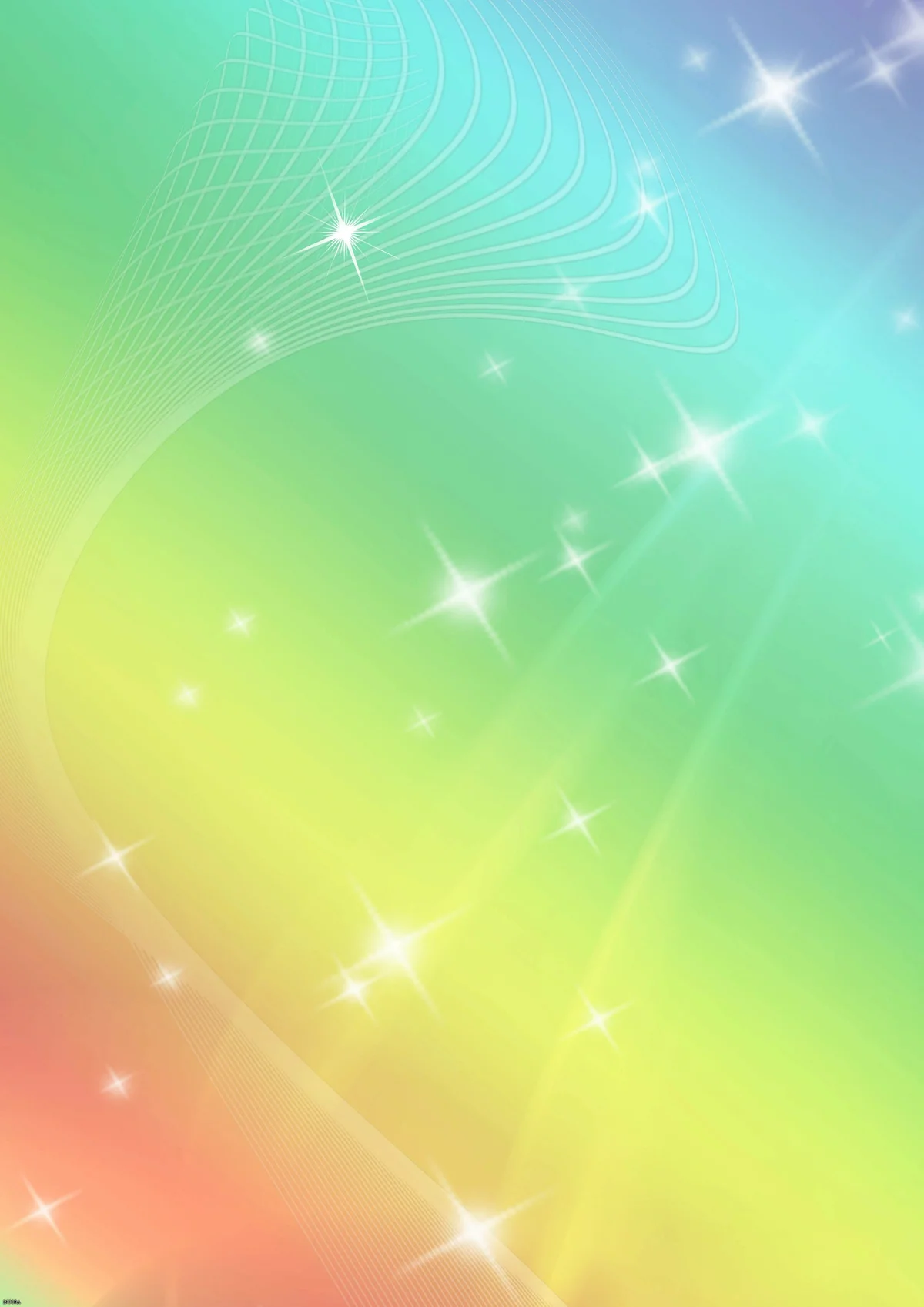 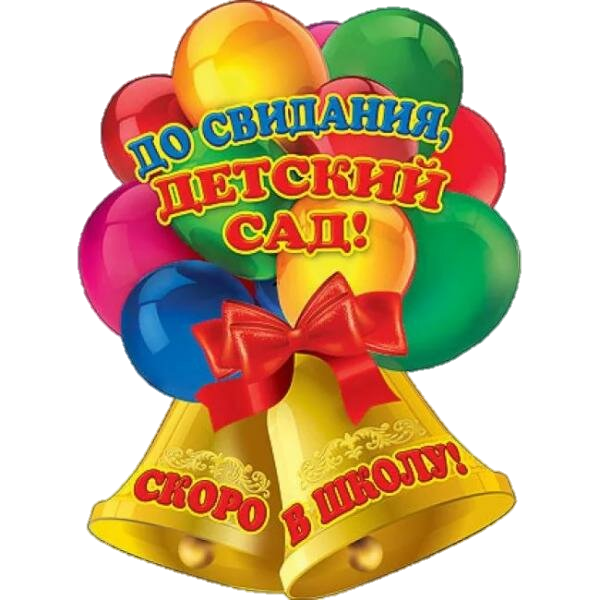